Near-Axis Constrained Equilibria with the DESC code
Dario Panici, Daniel Dudt, Rory Conlin, Eduardo Rodriguez, Egemen Kolemen
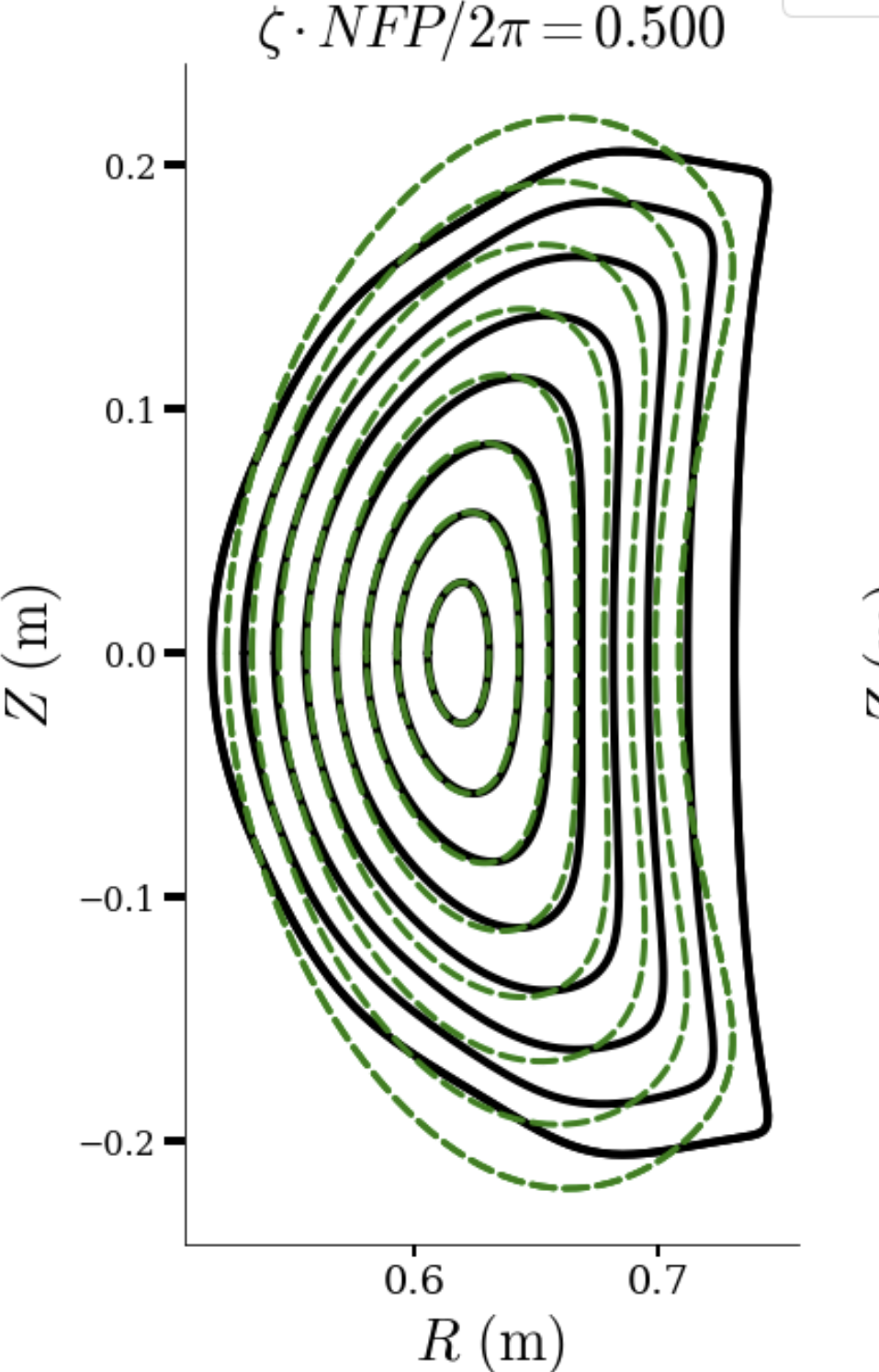 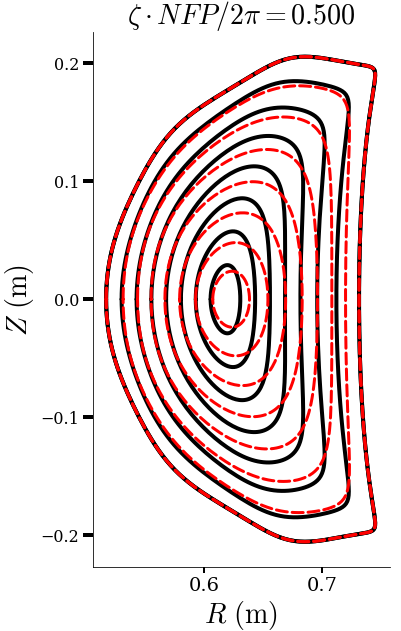 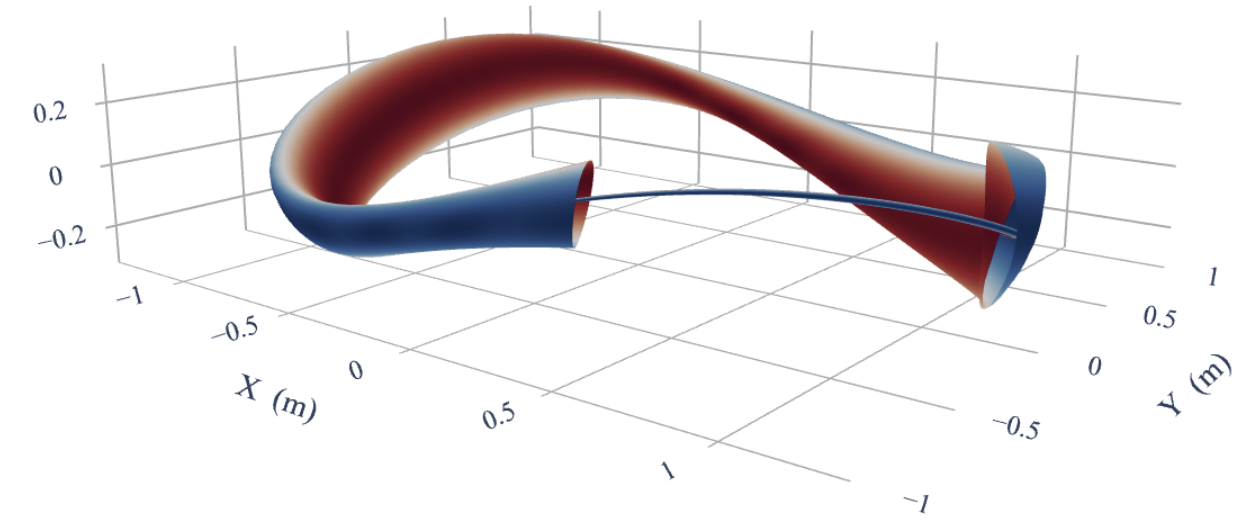 Near-Axis-Expansion Constrained Equilibria in DESC
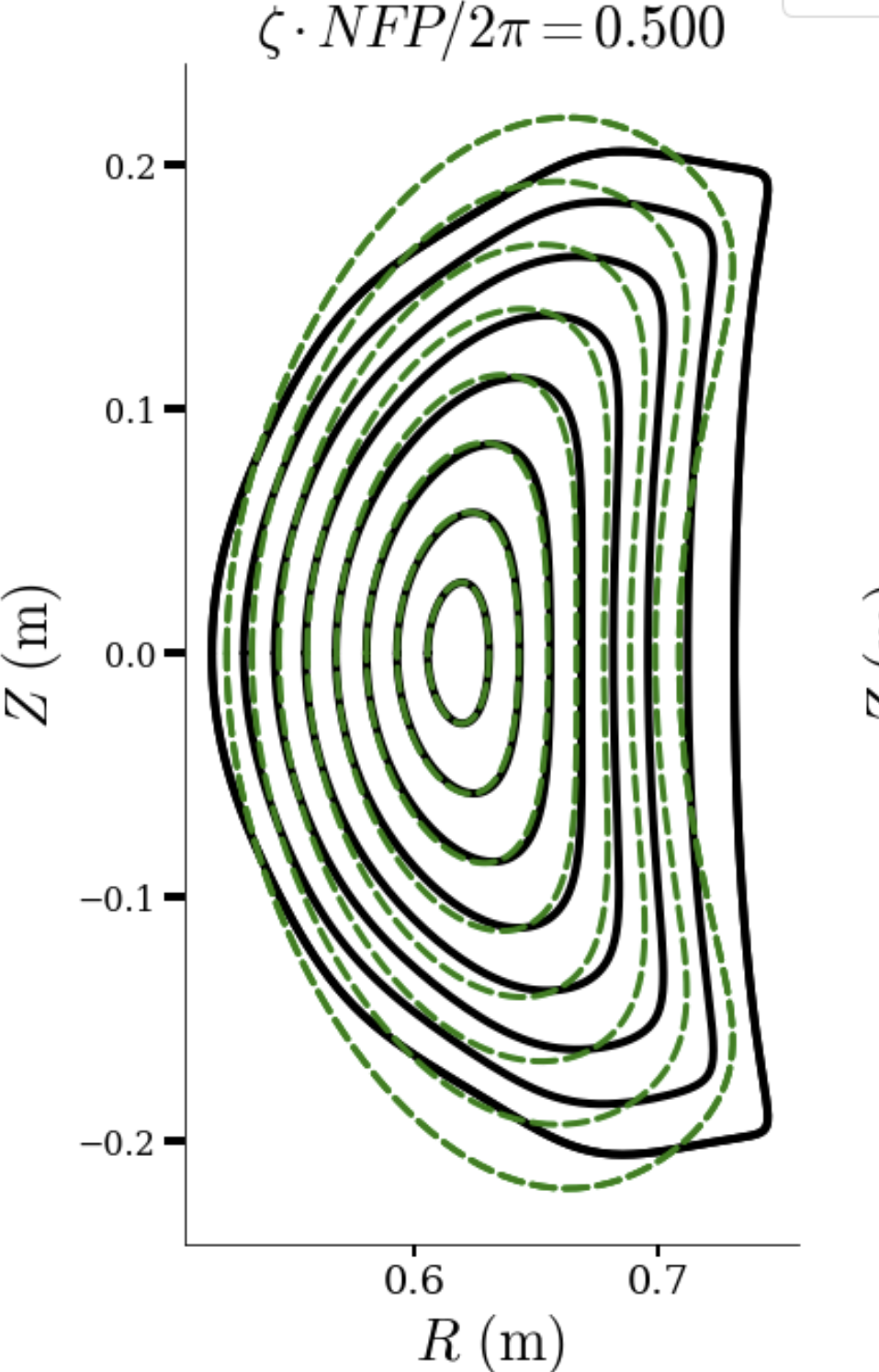 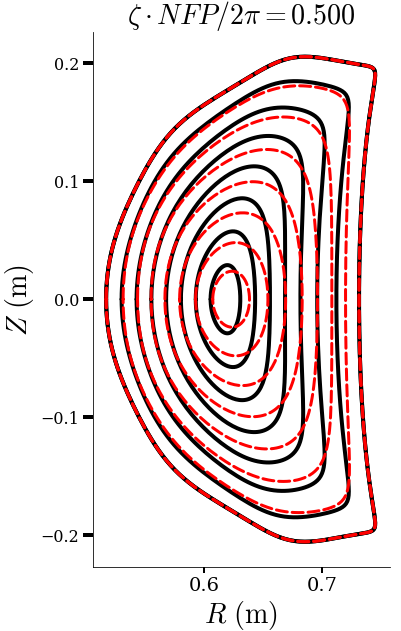 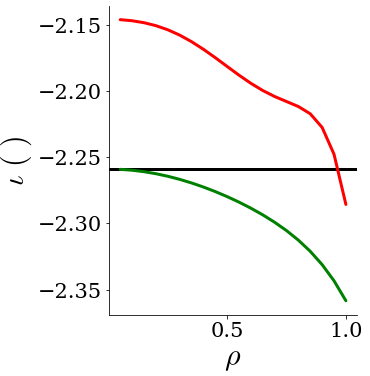 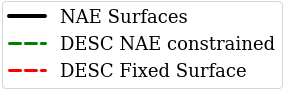 NAE-constrained equilibrium iota matches NAE near axis
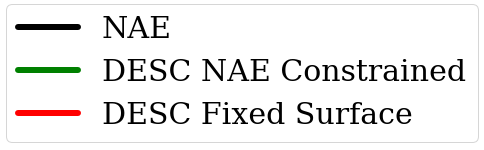 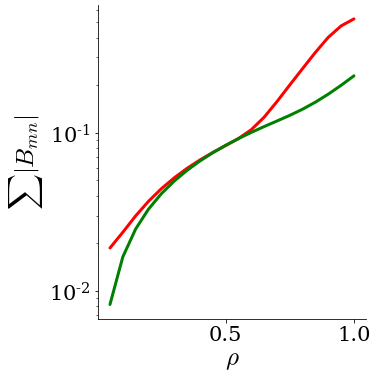 NAE-constrained equilibrium maintains better QS near axis
[Speaker Notes: QSC Equilibrium from Eduardo Rodriguez
NAE evaluated at r =0.1]
Inverse Equilibrium Problem
Ideal MHD Equilibrium
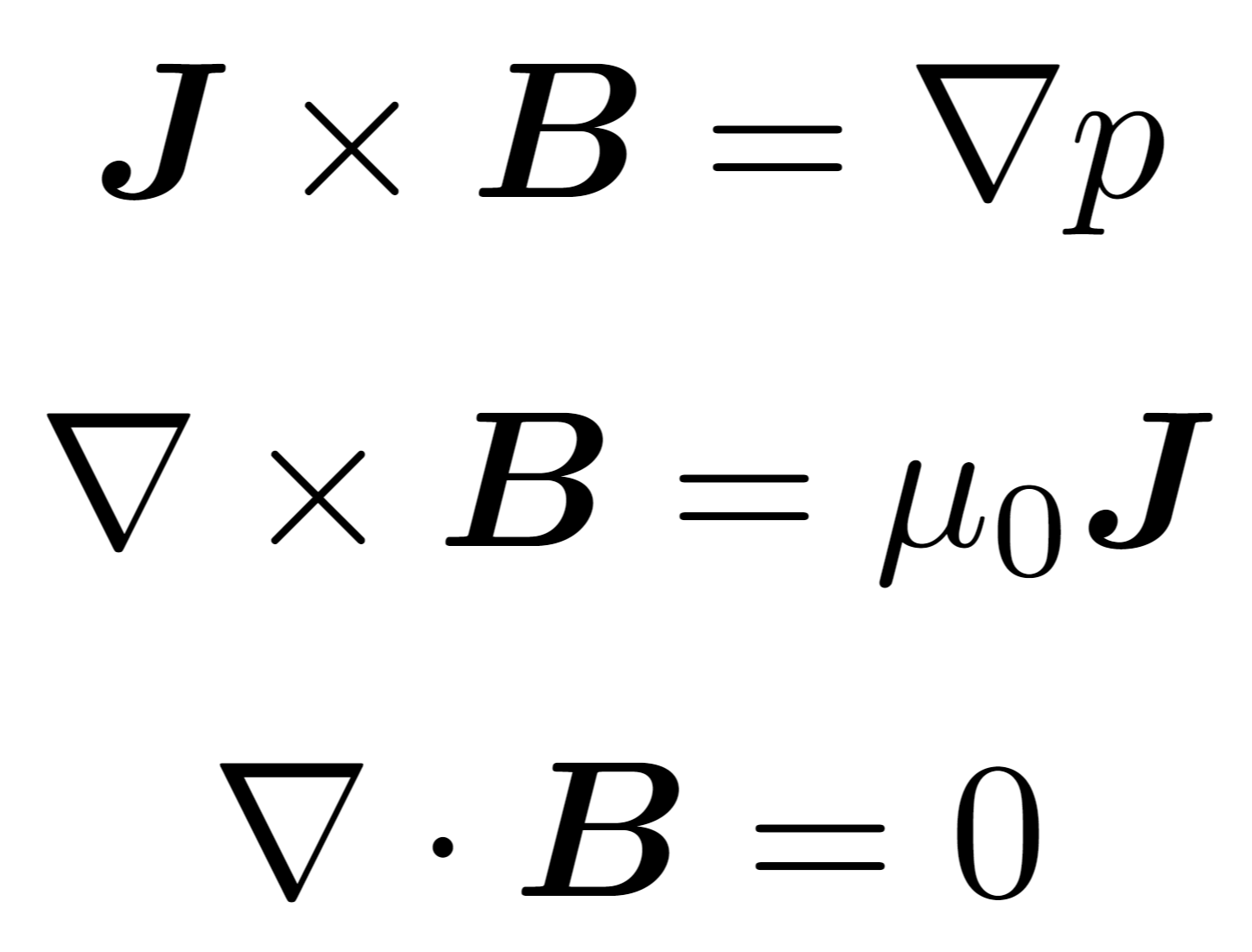 Cast problem as solving for the locations of the flux surfaces
Yields 2nd order PDE in (𝝆,𝜽,𝞯)
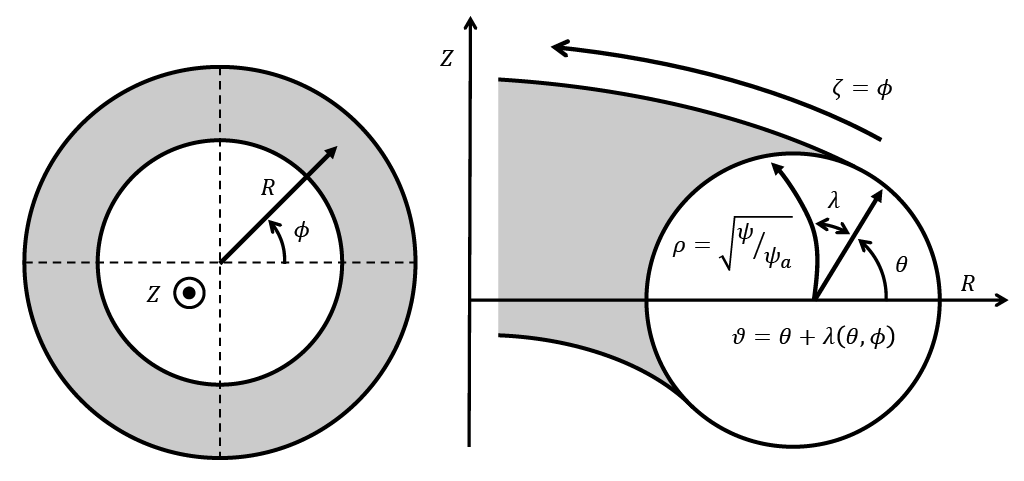 [Speaker Notes: Physically, the force balance tells us…
Simple 1D example is an infinitely long, rotationally symmetric cylindrical plasma with current running axially, called a Z-pinch
Additionally, we can see that by taking dot products with B and J, that both these fields lie on surfaces of constant pressure CLICK
	these are called ‘flux surfaces’, and are surfaces upon which the B field is everywhere tangential. Shown here are the flux surfaces for this 1D example]
Stellarator Equilibrium - DESC
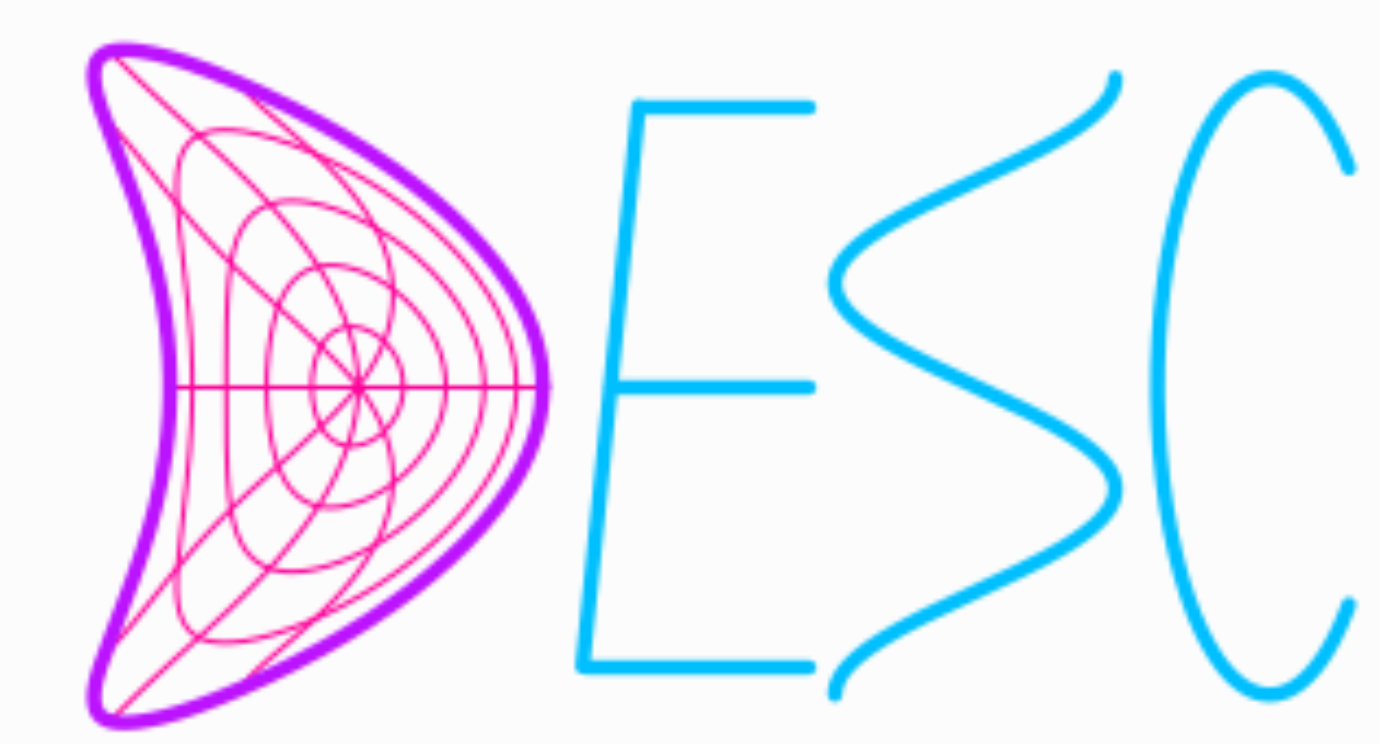 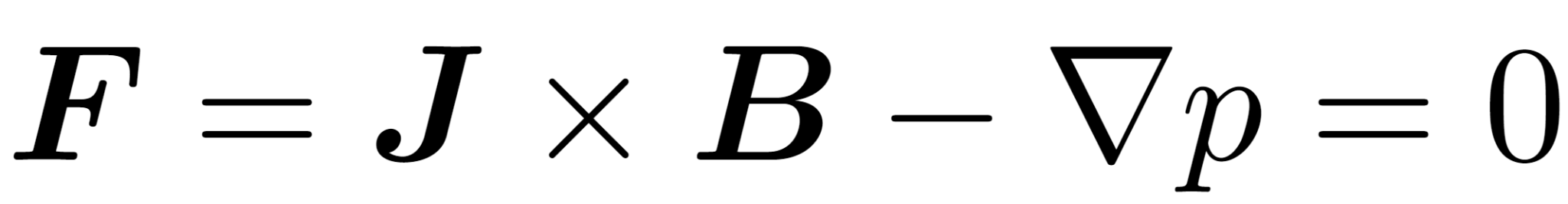 3D Ideal MHD Equilibrium Code

Assumes Nested Flux Surfaces

Inverse Equilibrium Problem

Minimizes Force Error Directly

Pseudospectral Code
(Dudt and Kolemen 2020)
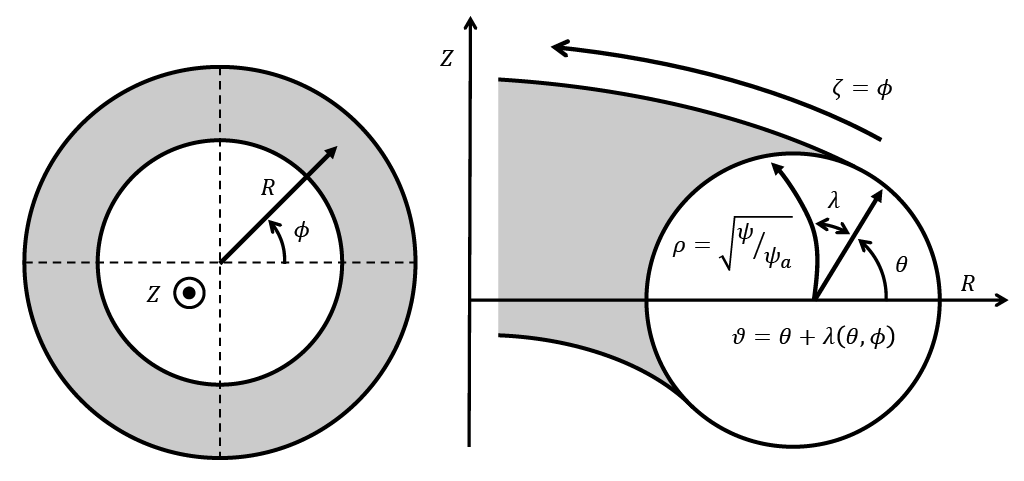 4
[Speaker Notes: Now let me introduce the DESC code

DESC solves the same problem as VMEC does, but in a different way

While VMEC minimizes energy, DESC minimizes the force error directly

Further, DESC is a pseudospectral code with a spectral basis for both the angular dependence AND the radial dependence
	this allows analytic radial derivatives, not finite differences like VMEC must use

Additionally, by casting our problem as finding the roots to the force error residual on the collocation grid, we can use Newton methods]
DESC - Fourier-Zernike Spectral Basis
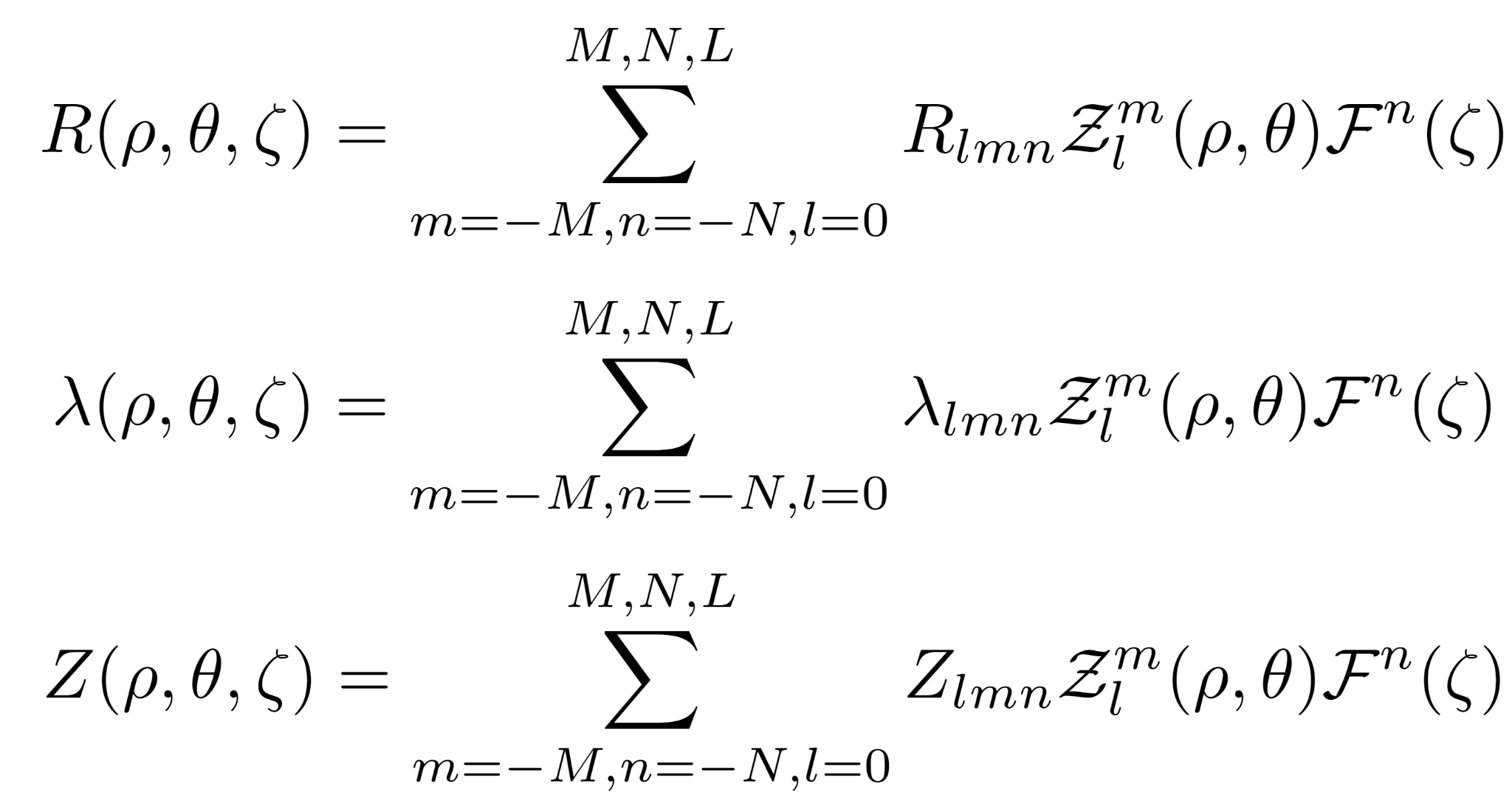 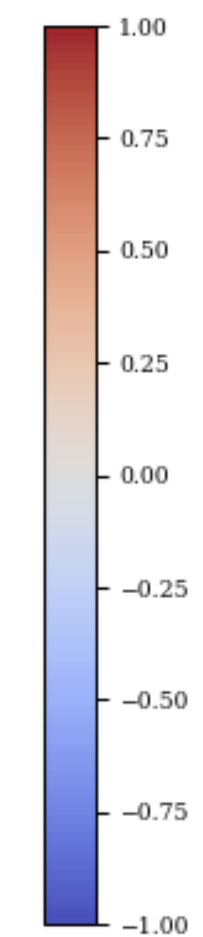 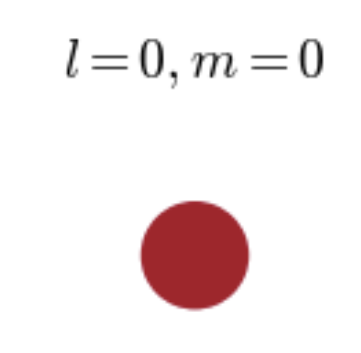 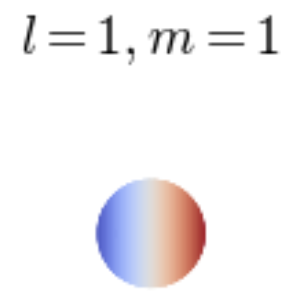 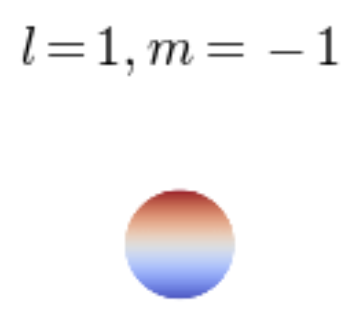 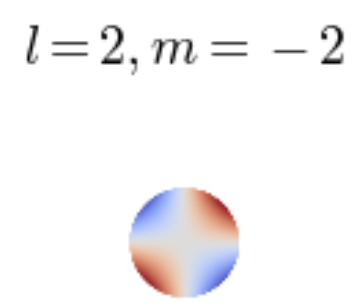 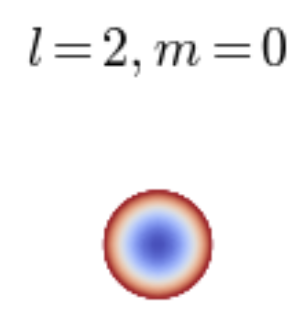 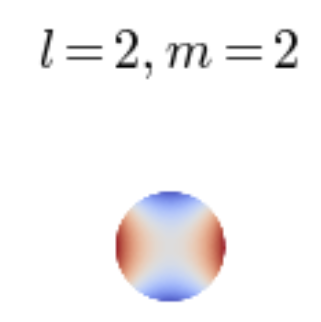 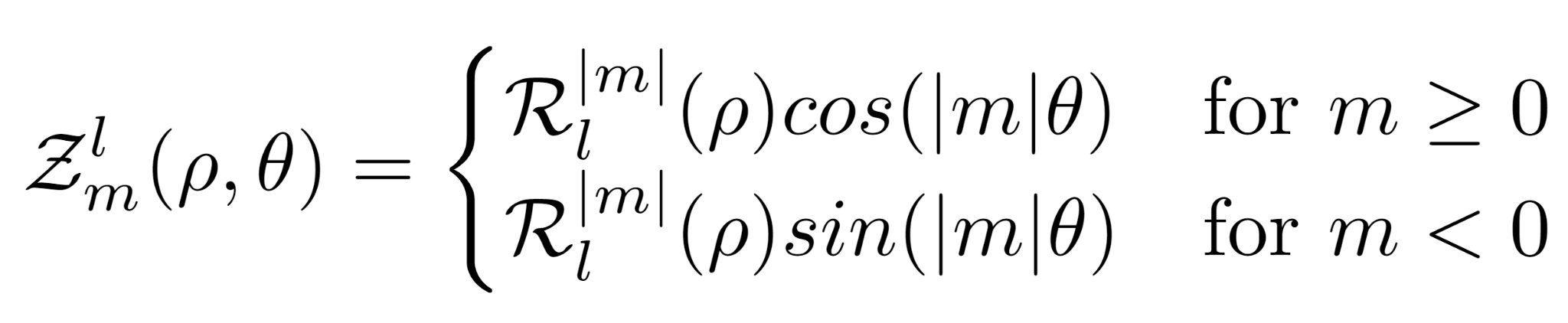 Zernike Polynomials
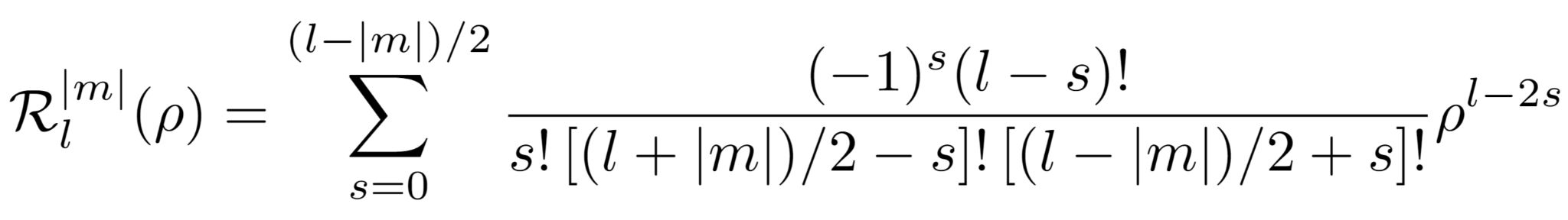 Radial Polynomial is of degree l-2s, and l=m,m+2,…, L
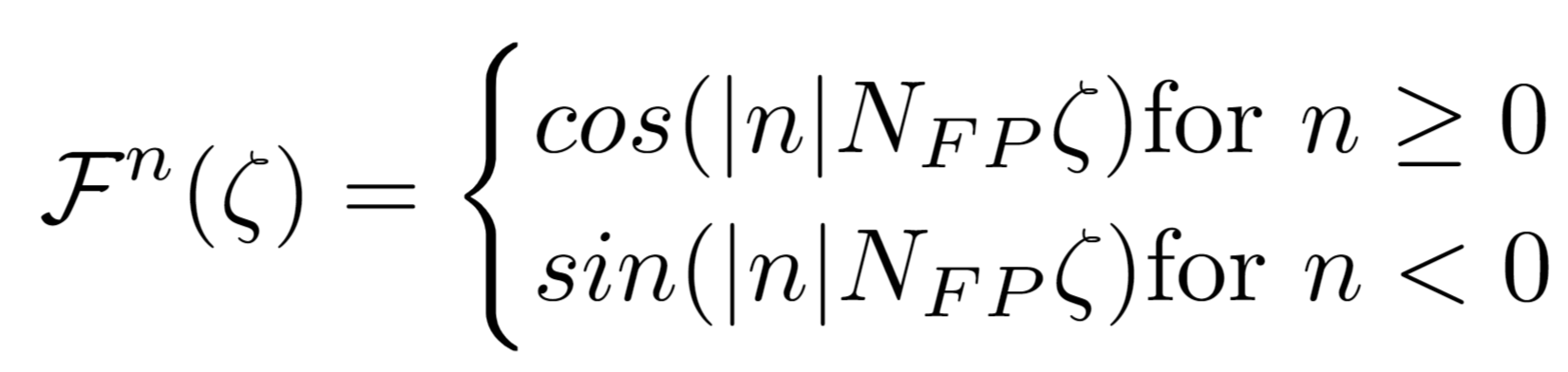 Toroidal Fourier Series
5
DESC Allows Flexible Constraints when Defining Equilibrium Problem - Fixed 𝝆=1 Boundary
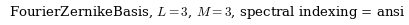 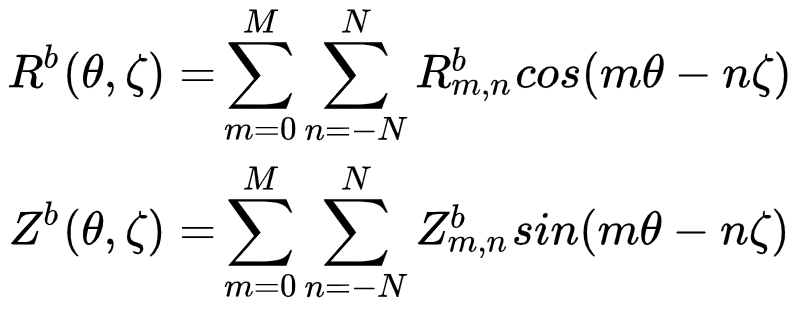 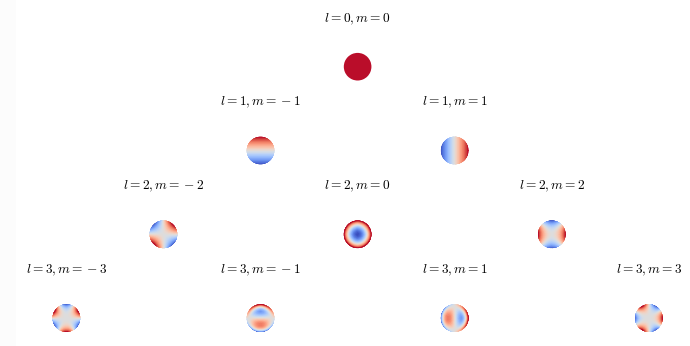 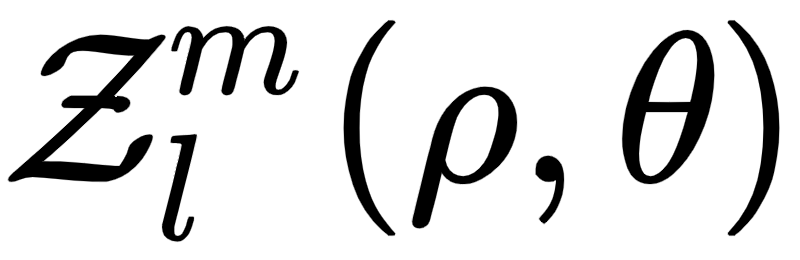 Zernike Polynomials
Fixed-Boundary 𝝆=1 Constraint
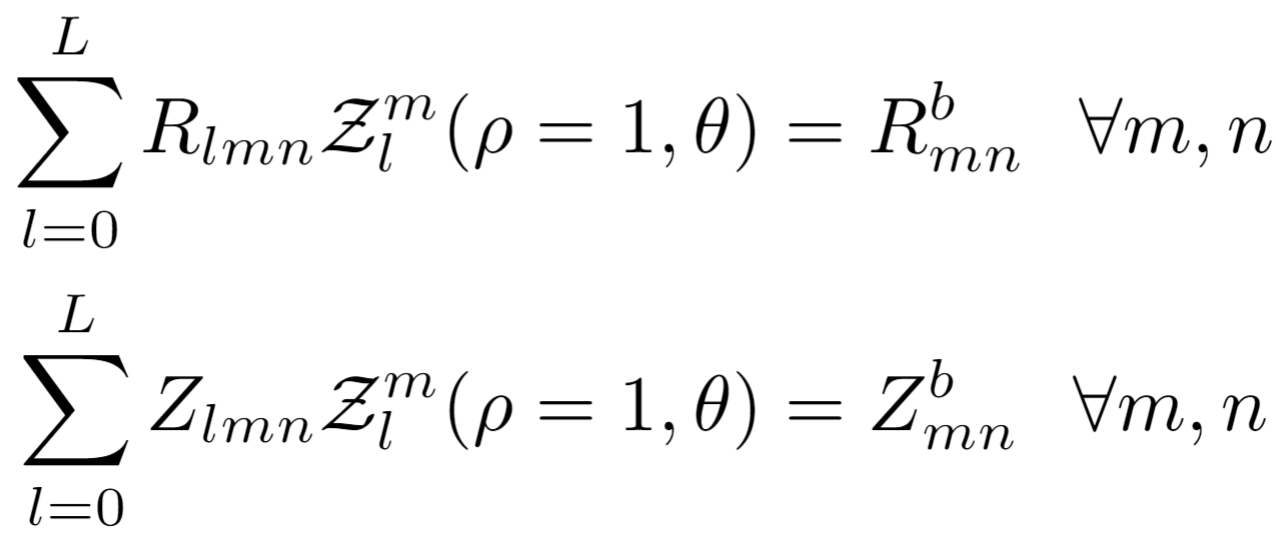 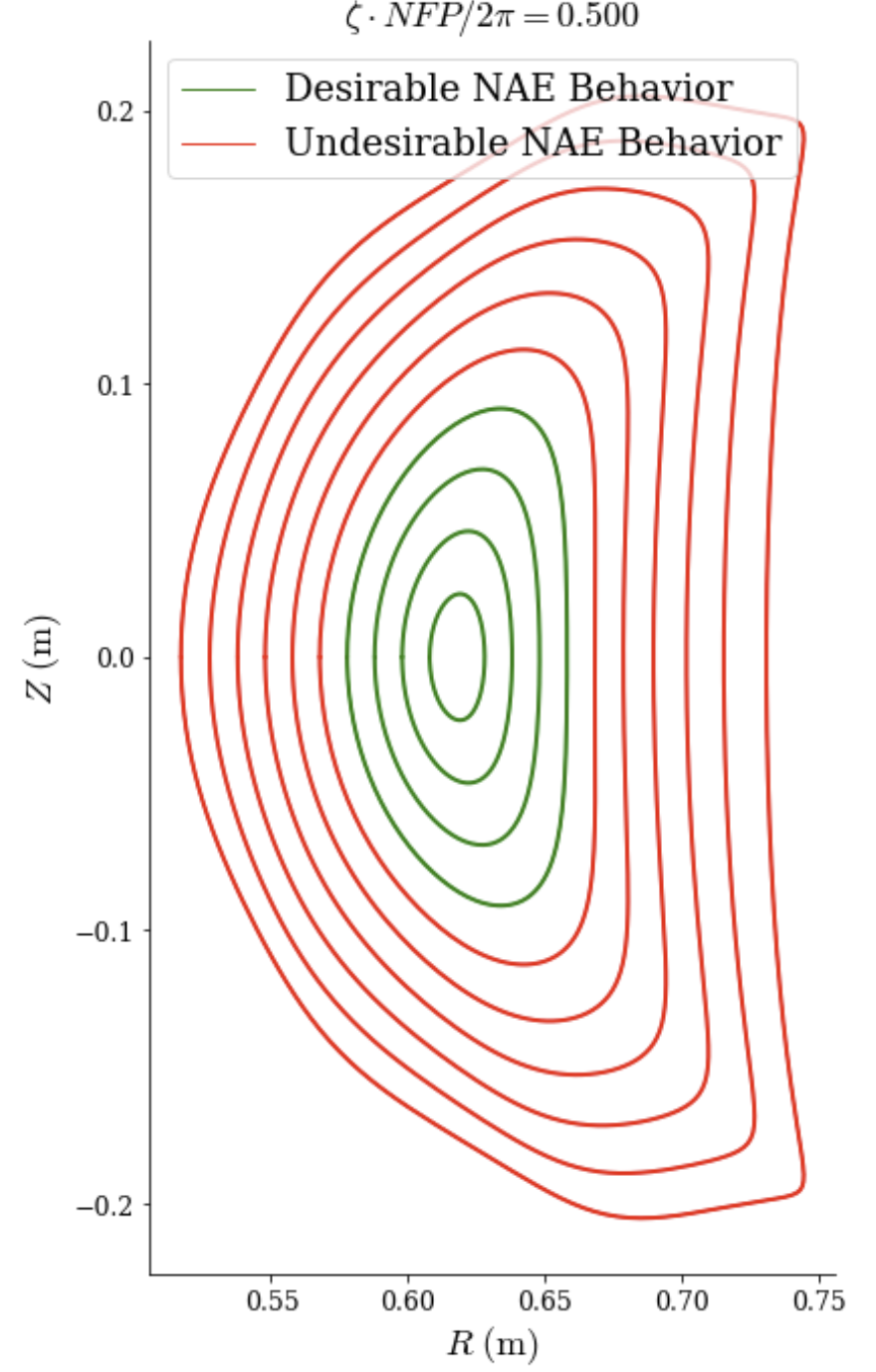 Near-Axis Expansion (NAE) Constraints in DESC 
(with E. Rodriguez)
Idea is to constrain the global equilibrium to have NAE behavior as 𝝆→𝟢
only use information from NAE where it is most valid
Avoid singular behavior present when evaluating at large r
Map NAE coefficients to Fourier-Zernike modes of DESC to fix O(𝝆0) (axis), O(𝝆1), O(𝝆2) behavior
pyQSC equilibrium evaluated at r =0.1
O(𝝆0) (axis) Constraint in DESC
NAE axis in pyQSC given as Fourier series in cylindrical toroidal angle 𝝓:



Constraint in DESC representation is simple: Evaluate DESC R(𝝆,𝜃,𝝓), Z(𝝆,𝜃,𝝓) at 𝝆=0 and match terms:
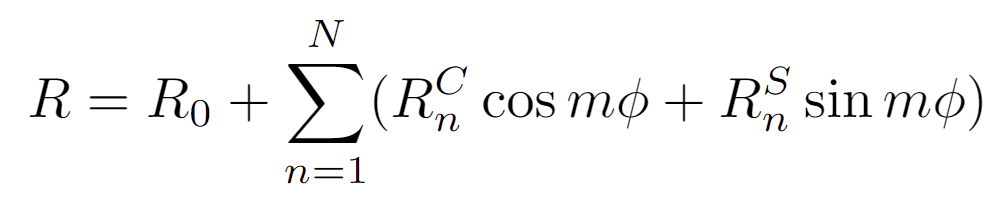 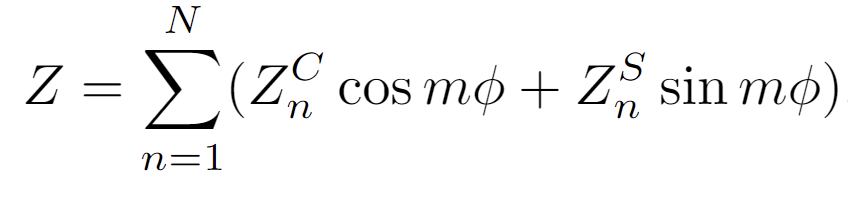 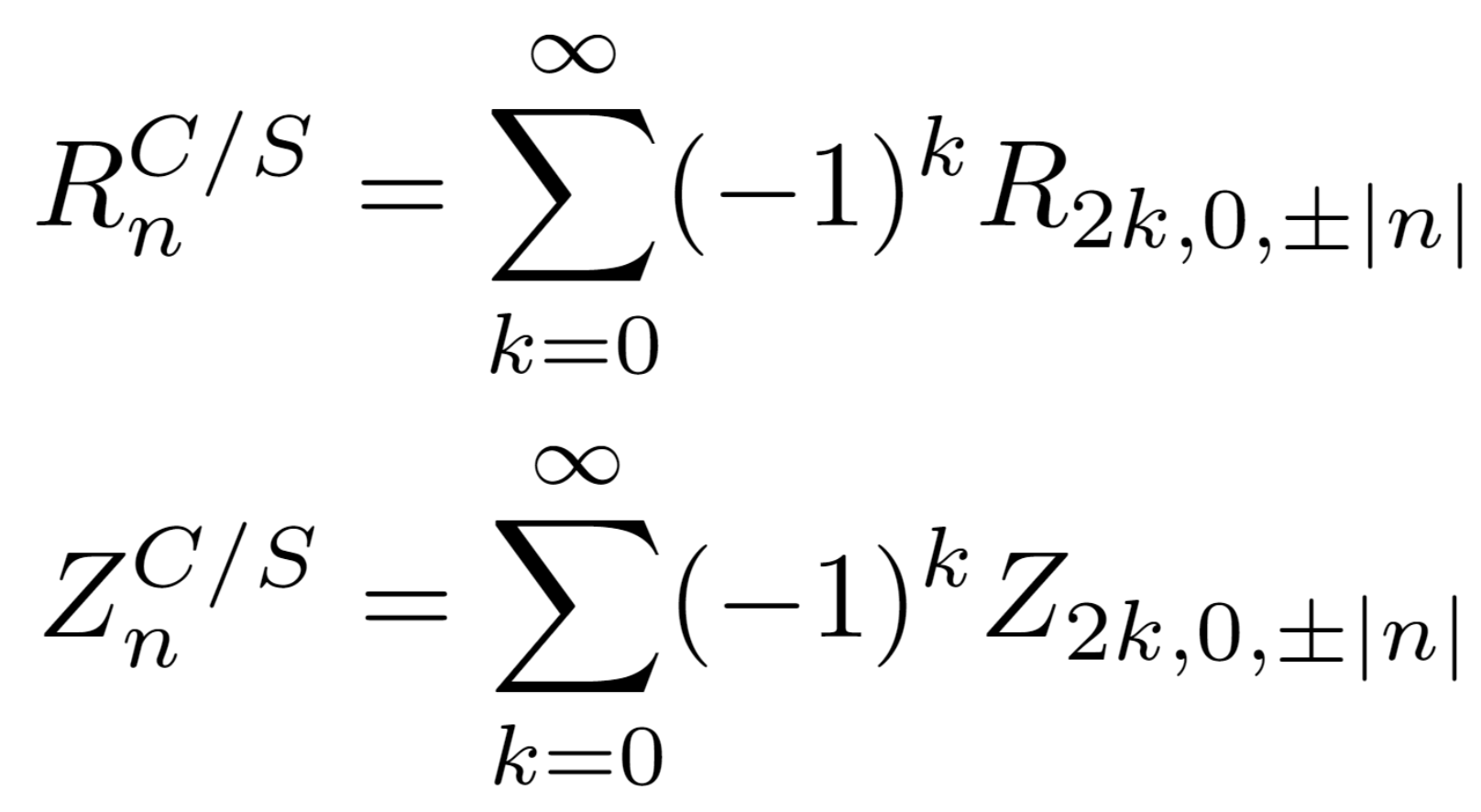 DESC Fourier-Zernike Coefficients
NAE Axis Coefficients
[Speaker Notes: obviously, is an underconstrained system, is initial guess dependent (show same axis and 2 different equilibria?)
But opens opportunity to keep the same axis optimized in pyQSC
Further, can constrain near-axis behavior to match the NAE as well]
O(𝝆1)  NAE Constraint in DESC
- After a short geometric derivation, one can derive (up to O(𝝆)) the R,Z position of a point on a flux surface from the NAE in terms of the cylindrical angle 


where



- And the coefficients are functions of the NAE X,Y coefficients and the Frenet-Serret basis vectors

- Then, equating the  O(𝝆) coefficients in the DESC Fourier-Zernike basis with the above expressions yields:                                      

(Identical expressions for Z as well)
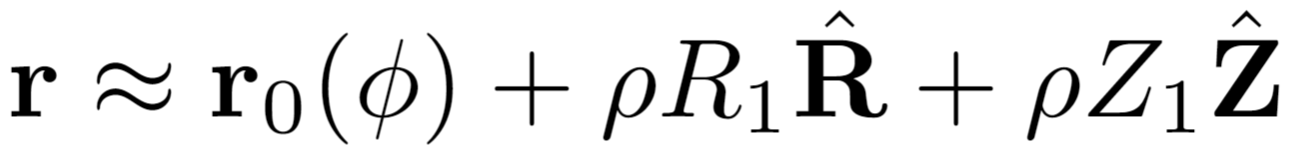 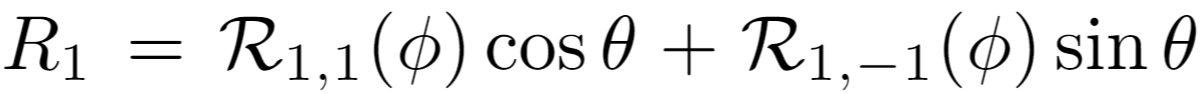 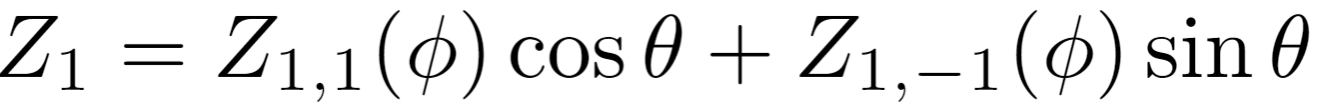 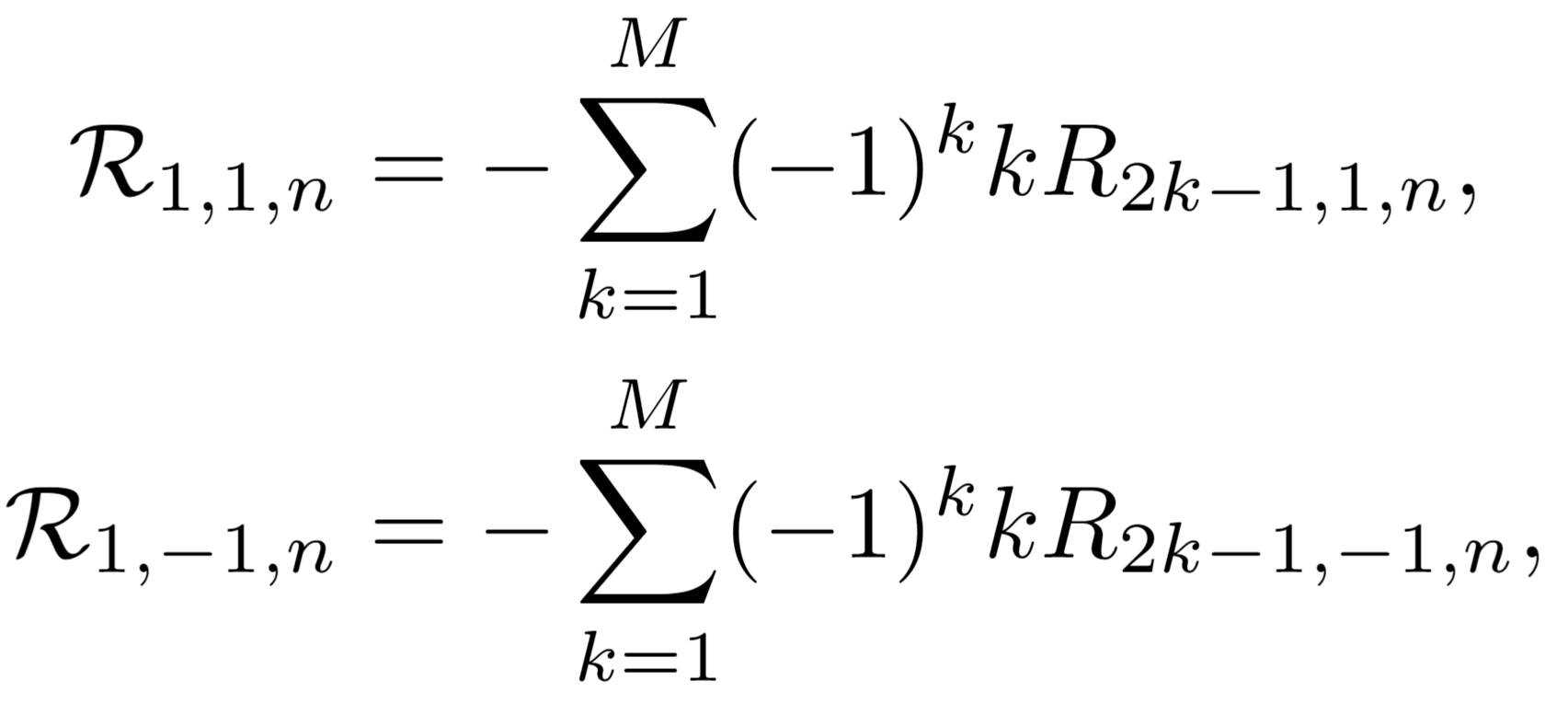 DESC Fourier-Zernike Coefficients
NAE Coefficients
[Speaker Notes: boozer poloidal angle - mention]
Verification of DESC Equilibrium Quantities Against the NAE
On-axis Rotational Transform
Magnetic Axis and Near-Axis Flux Surfaces
Will show 3 examples: QA, QH, and a QI NAE-constrained equilibrium
10
QA O(𝝆1)  NAE-constrained Equilibrium
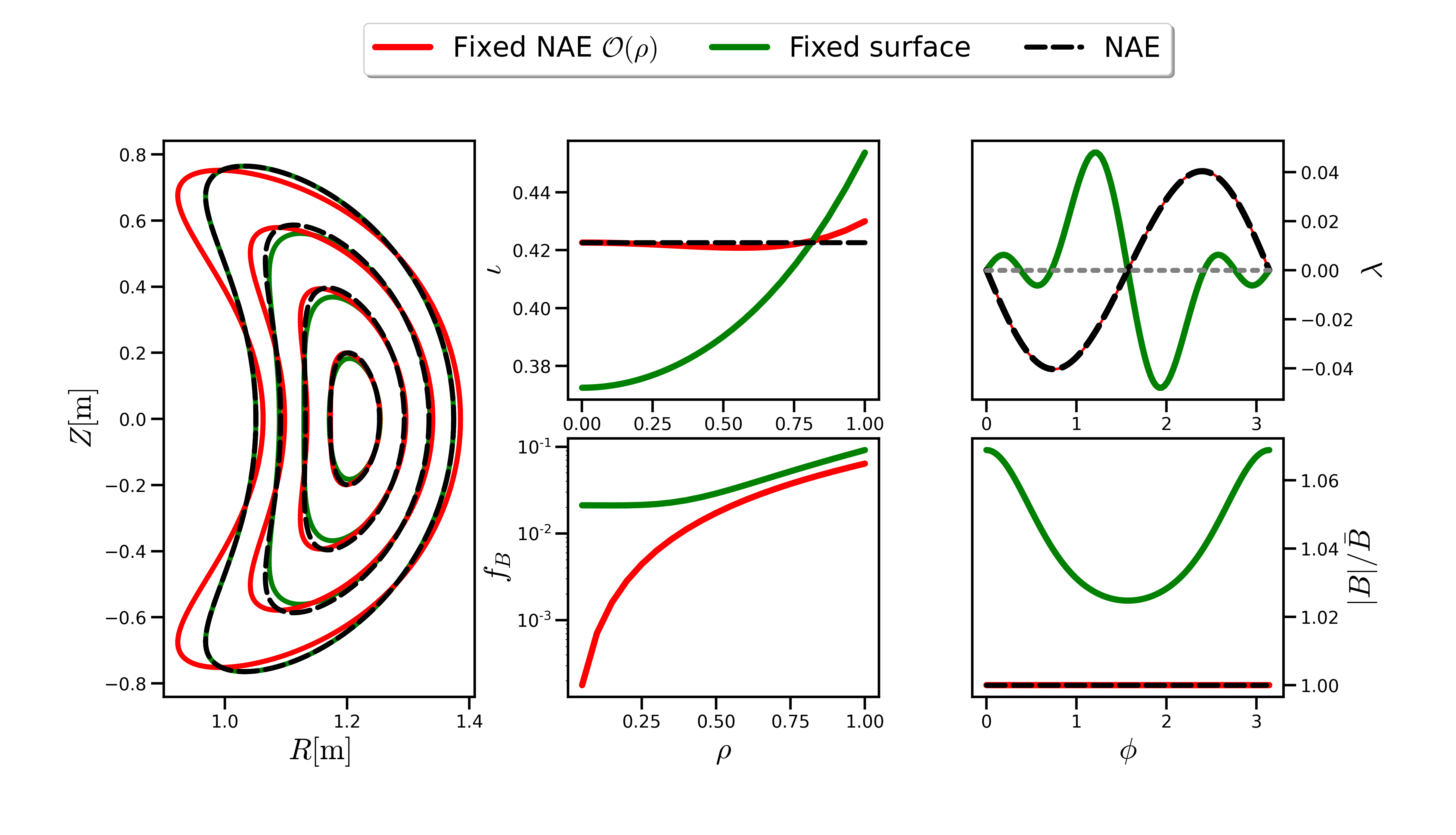 pyQSC based on Precise QA from (Landreman and Paul 2022)
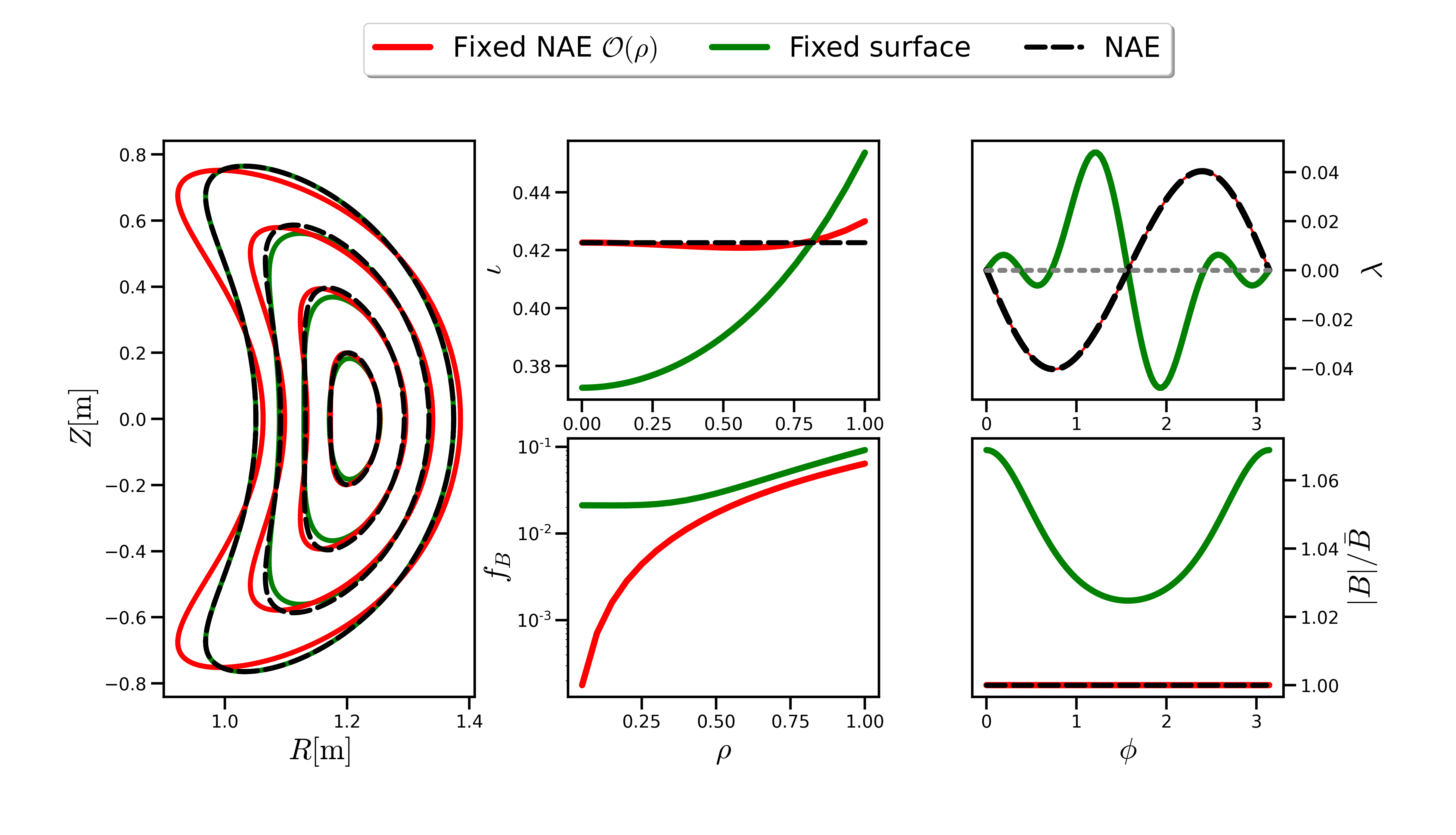 11
QH O(𝝆1)  NAE-constrained Equilibrium
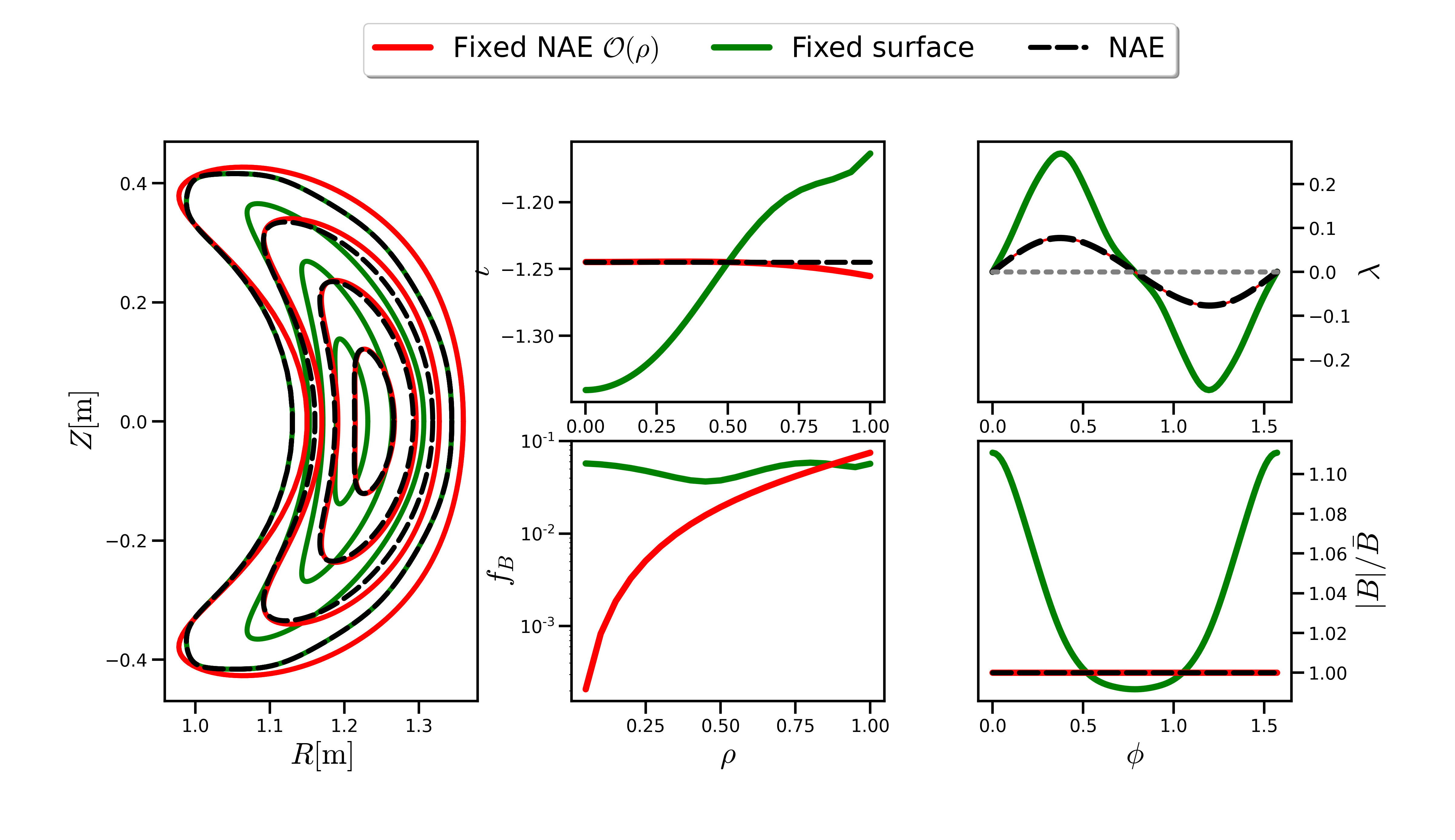 pyQSC based on Precise QH from (Landreman and Paul 2022)
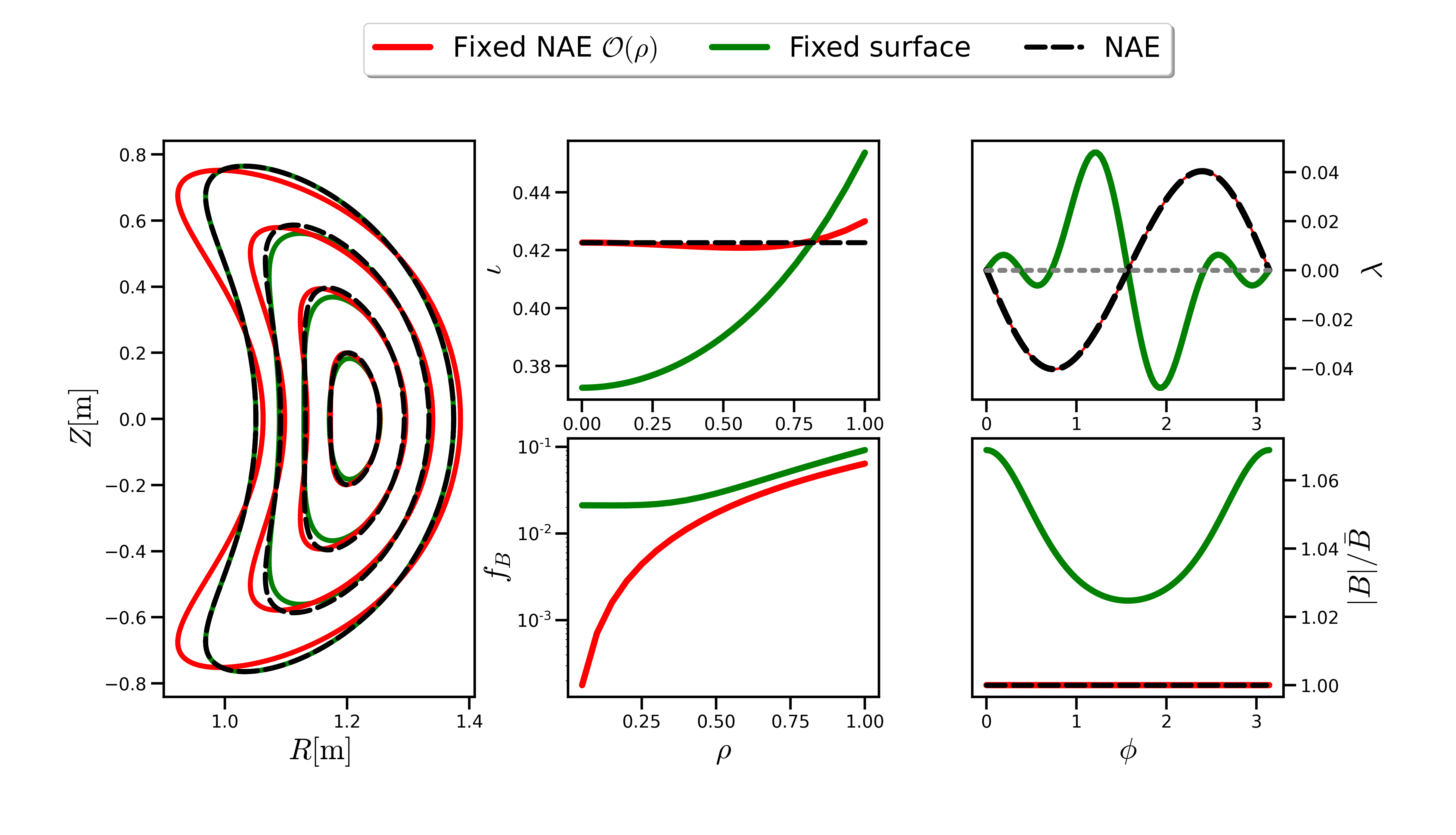 12
QI O(𝝆1)  NAE-constrained Equilibrium
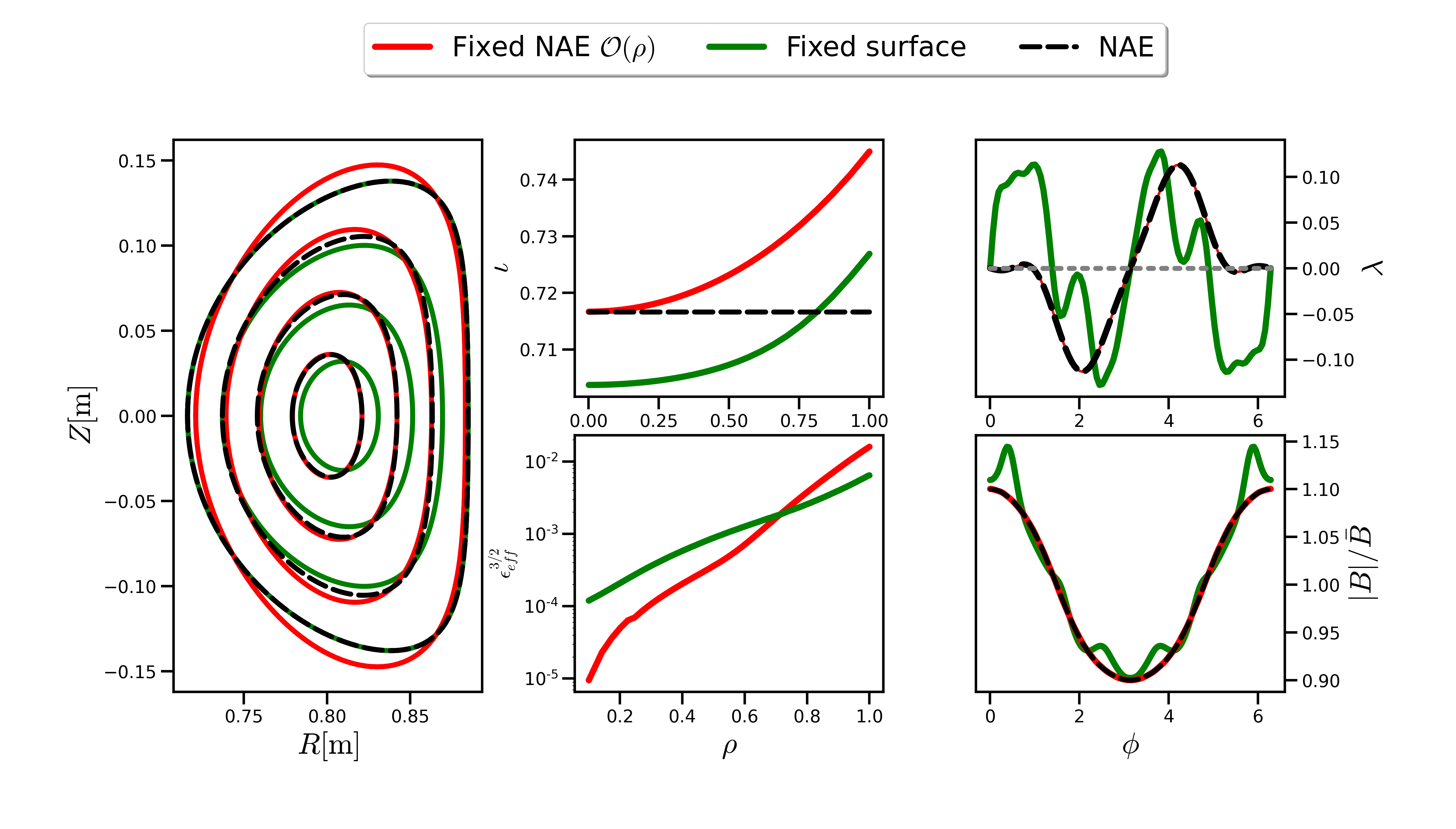 pyQIC based on QI from section 8.2  of (Plunk, Landreman and Helander 2019)
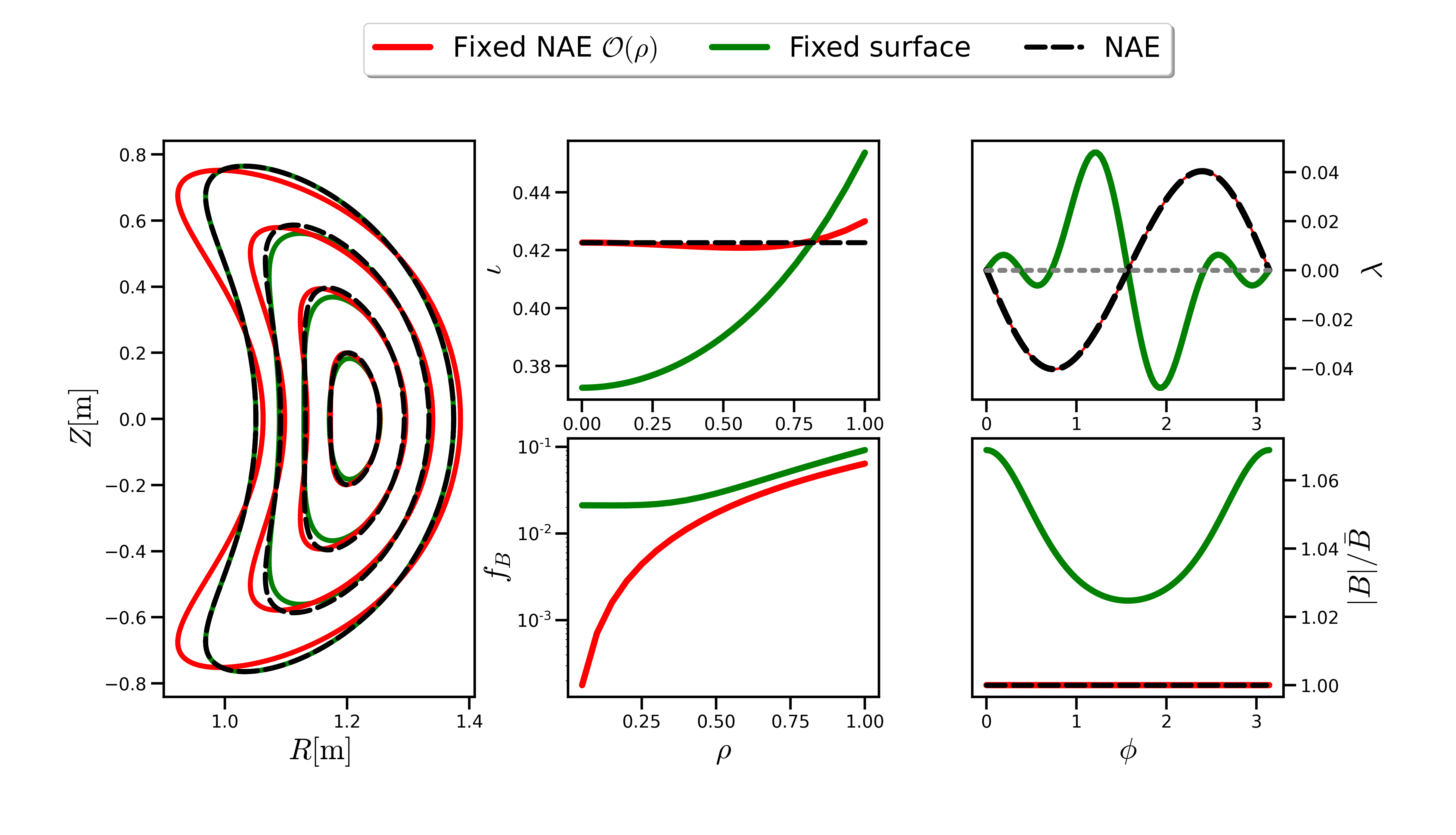 13
Example Python Code for NAE-Constrained Equilibria in DESC – Simple!
# imports
from qsc import Qsc
from desc.objectives import get_NAE_constraints
from desc.equilibrium import Equilibrium

# fit initial DESC equilibrium from desired qsc solution
qsc = Qsc.from_paper('precise QA',nphi=99)
desc_eq = Equilibrium.from_near_axis(qsc,r=0.35,L=9,M=9,N=10)

# get constraints on axis and O(r) coefficients 
# to pass to eq.solve using utility function
cs = get_NAE_constraints(desc_eq, qsc, order=1)

# solve NAE-constrained equilibrium
desc_eq.solve(objective=”force”,constraints=cs);
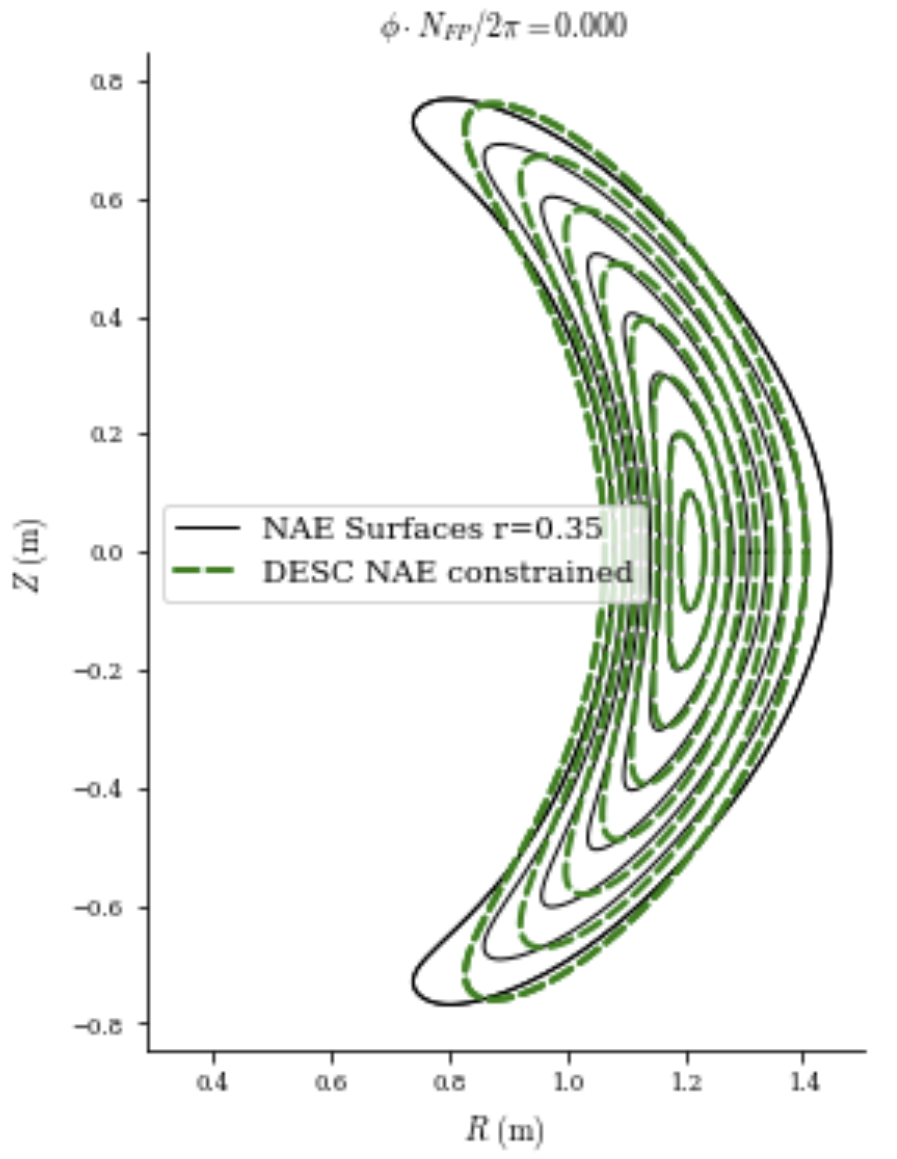 Tutorial on DESC documentation website: desc-docs.readthedocs.io
QA O(𝝆2)  NAE-constrained Equilibrium
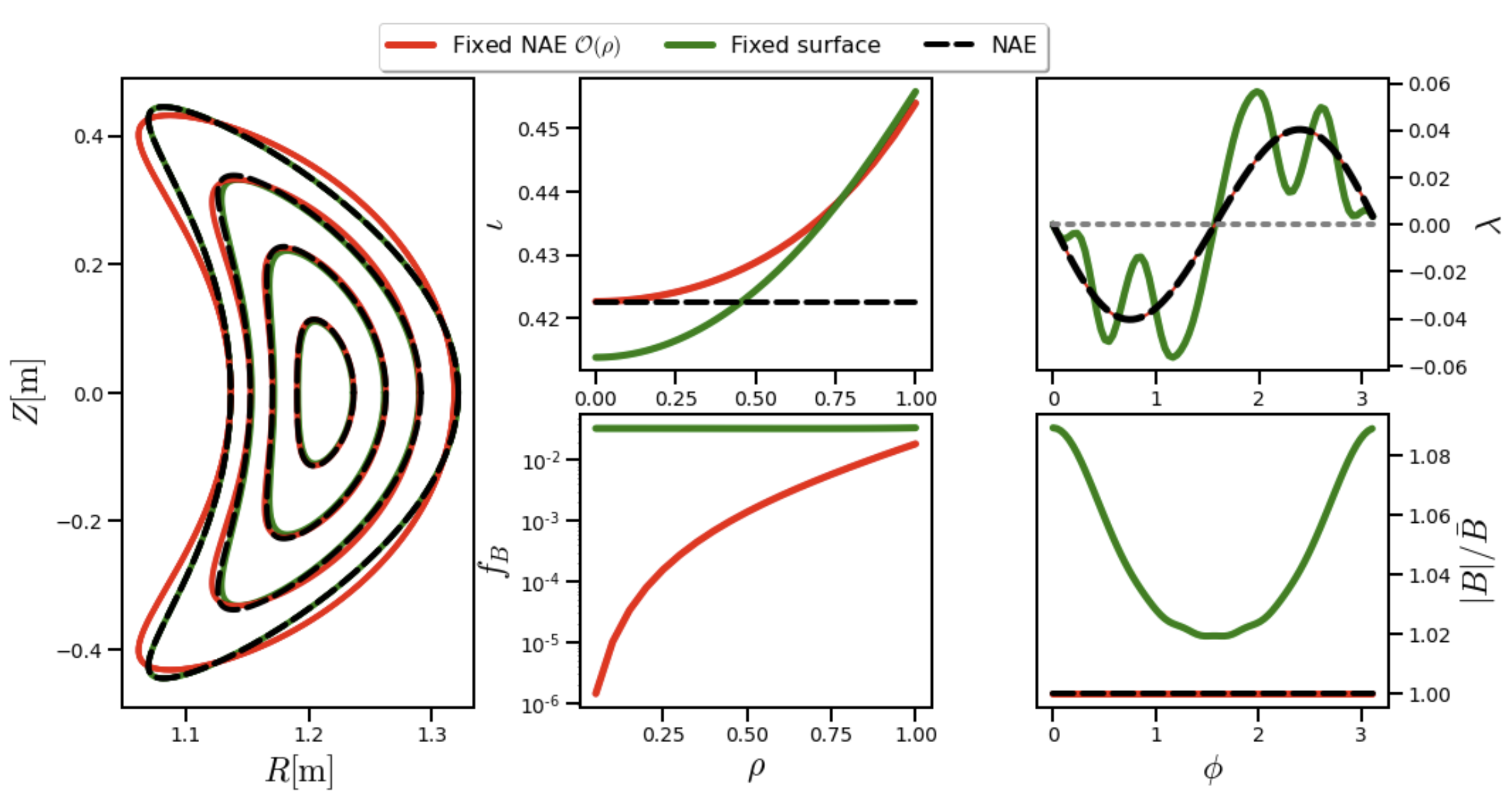 15
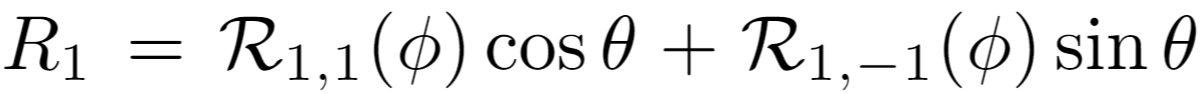 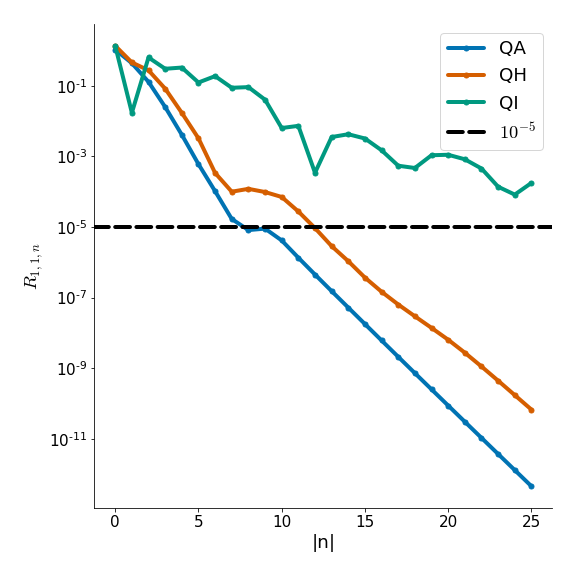 QA NAE behavior simplest to describe

QI NAE behavior very difficult to describe with cylindrical angle!
16
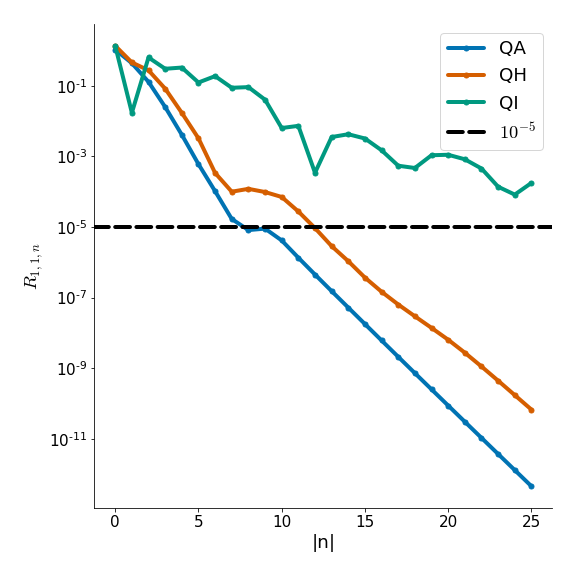 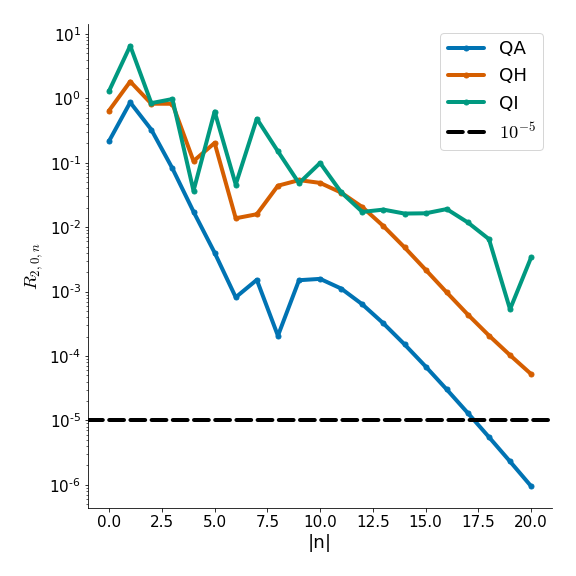 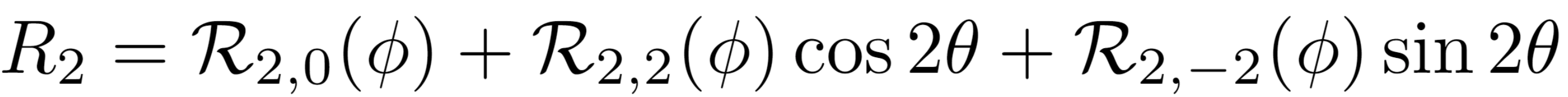 17
(REG)Coil Optimization In DESC
REGCOIL Algorithm
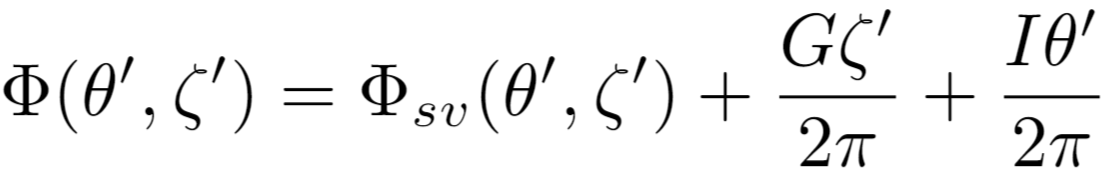 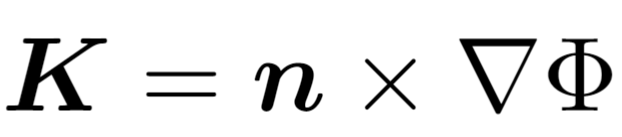 Surface Current Density
Unit Normal to Winding Surface
Current Potential
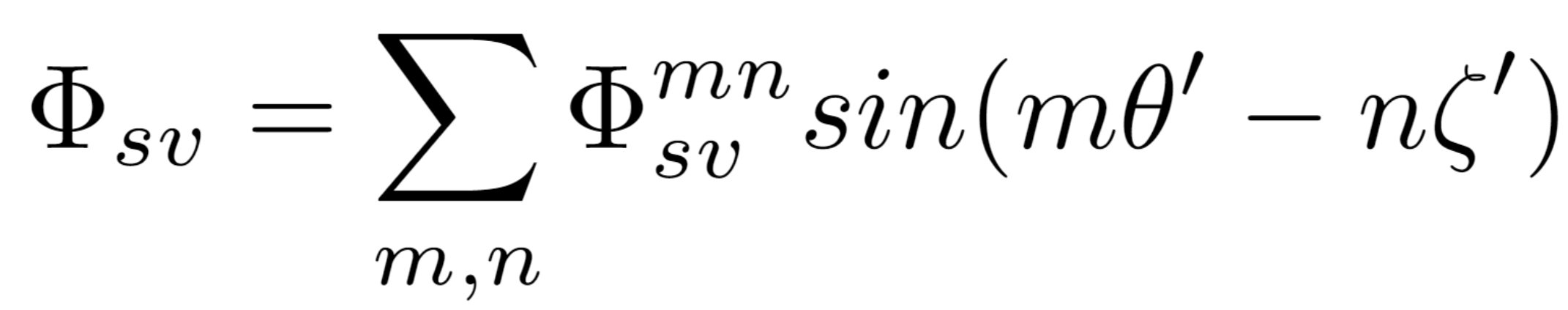 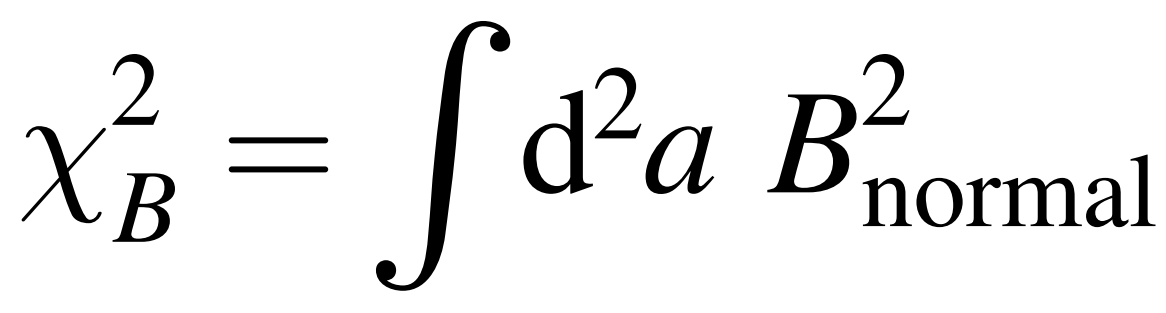 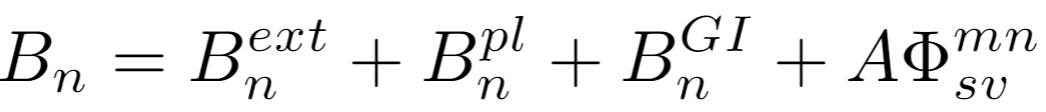 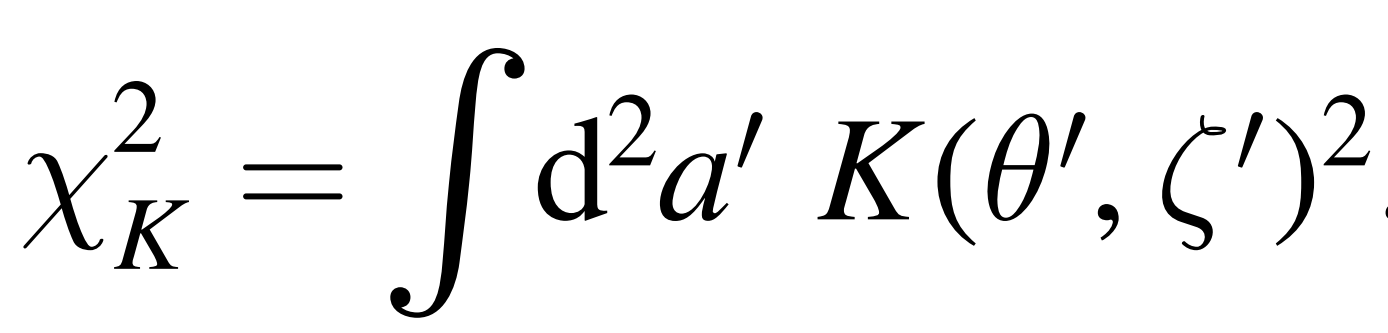 19
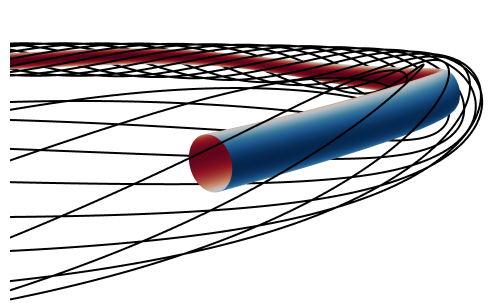 Helical Coilset
Helical Coilset in DESC
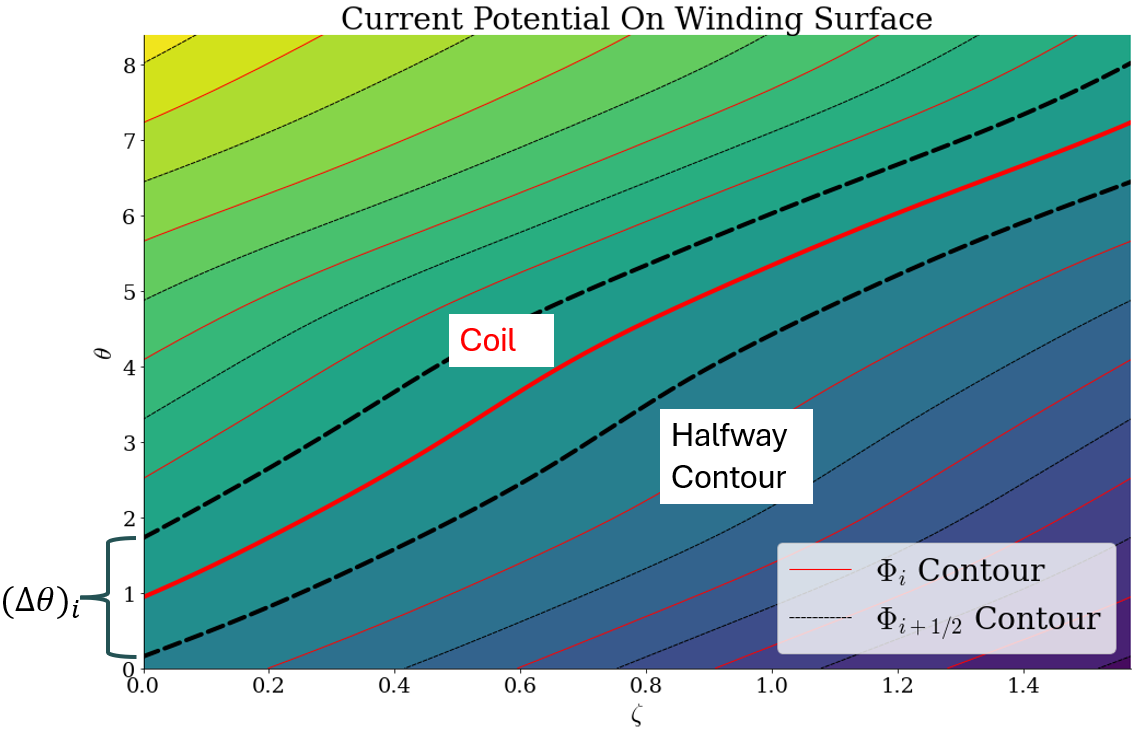 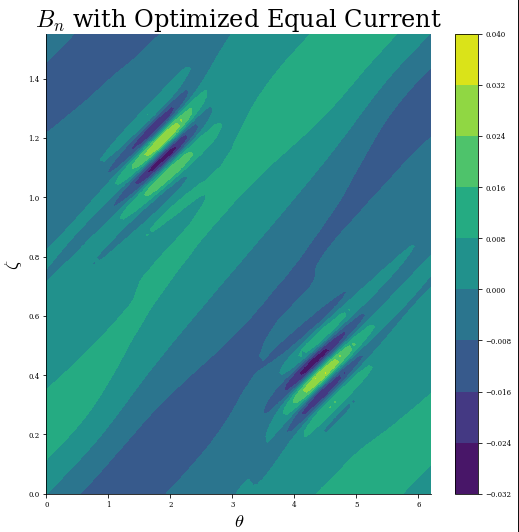 REGCOIL Algorithm implemented in DESC to find surface currents

Helical coil-cutting capabilities also implemented to discretize into helical coils
20
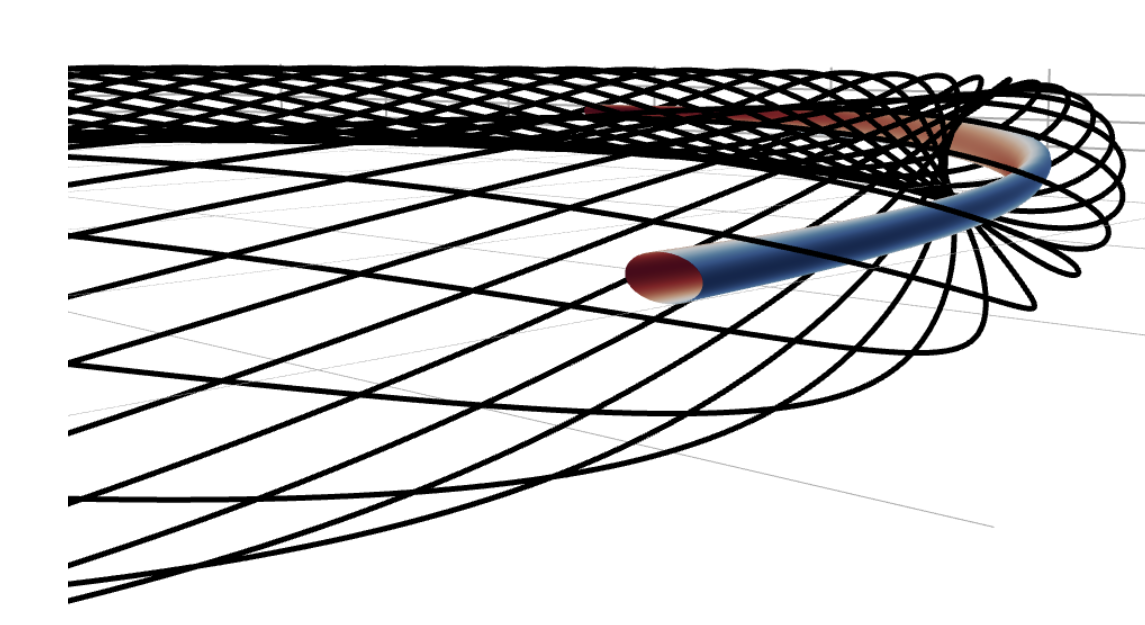 Example Python Code to create Helical Coilset
# load equilibrium, this case is a simple vacuum rotating ellipse
eqname = "./tests/inputs/ellNFP4_init_smallish.h5"
eq = load(eqname)

# get the surface current which minimizes Bn with REGCOIL algorithm
(surface_current_field, _, _, _, _,) = run_regcoil(
    eqname=eq,
    # resolutions of plasma surface grid upon which Bn is minimized
    eval_grid_M=20,eval_grid_N=20,
	# resolutions of source grid for calculating Bn
    source_grid_M=40, source_grid_N=80,
    alpha=1e-15, # regularization parameter
    # ratio of I/G, 0 for modular, integer for helical coils
    helicity_ratio=-1)

# discretize into helical coils using utility function
numCoils = 15 # we want 15 helical coils
coilset2 = find_helical_coils(surface_current_field, eqname, desirednumcoils=numCoils)
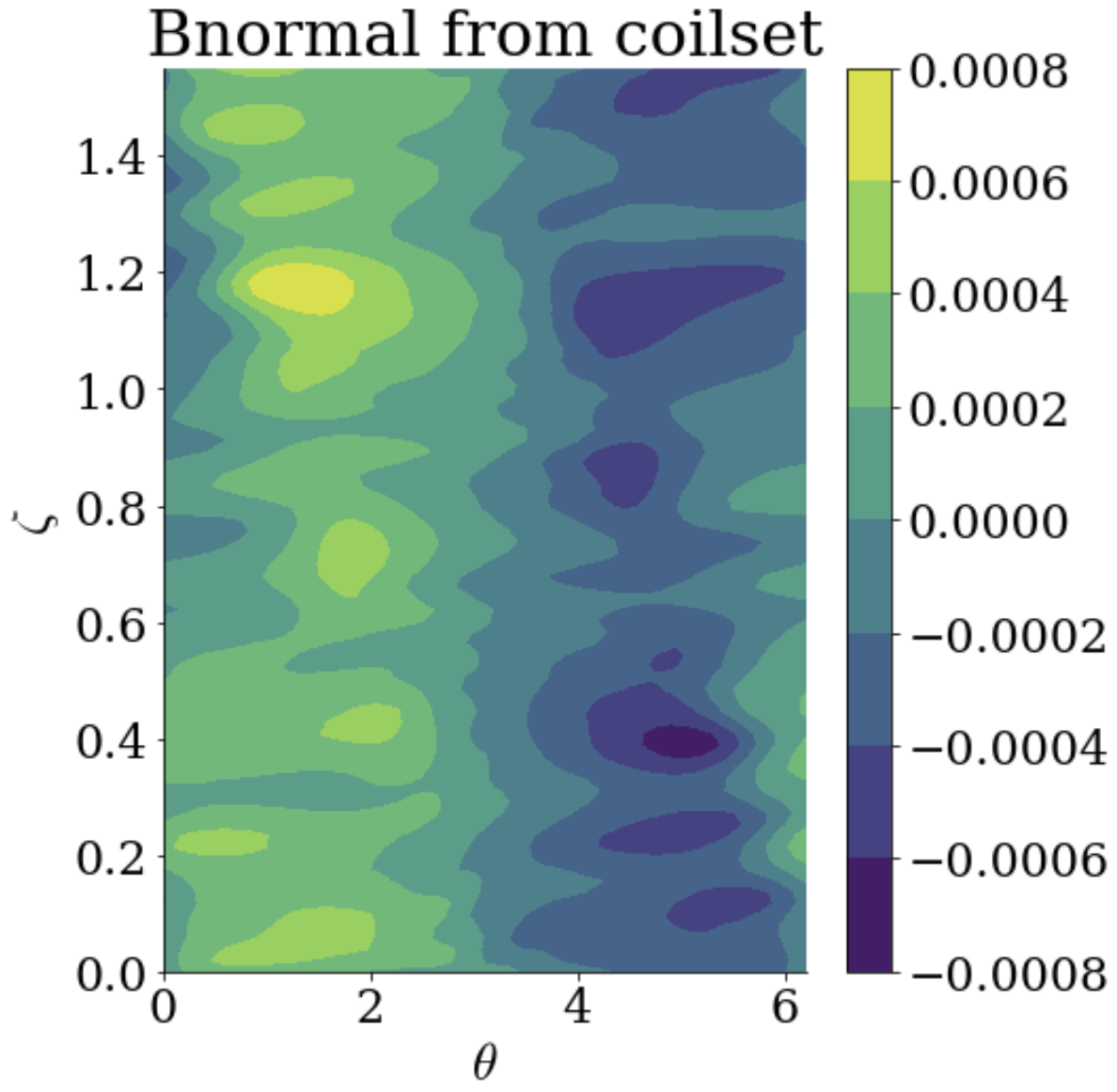 21
[Speaker Notes: Default winding surface is being used here which is an axisymmetric torus]
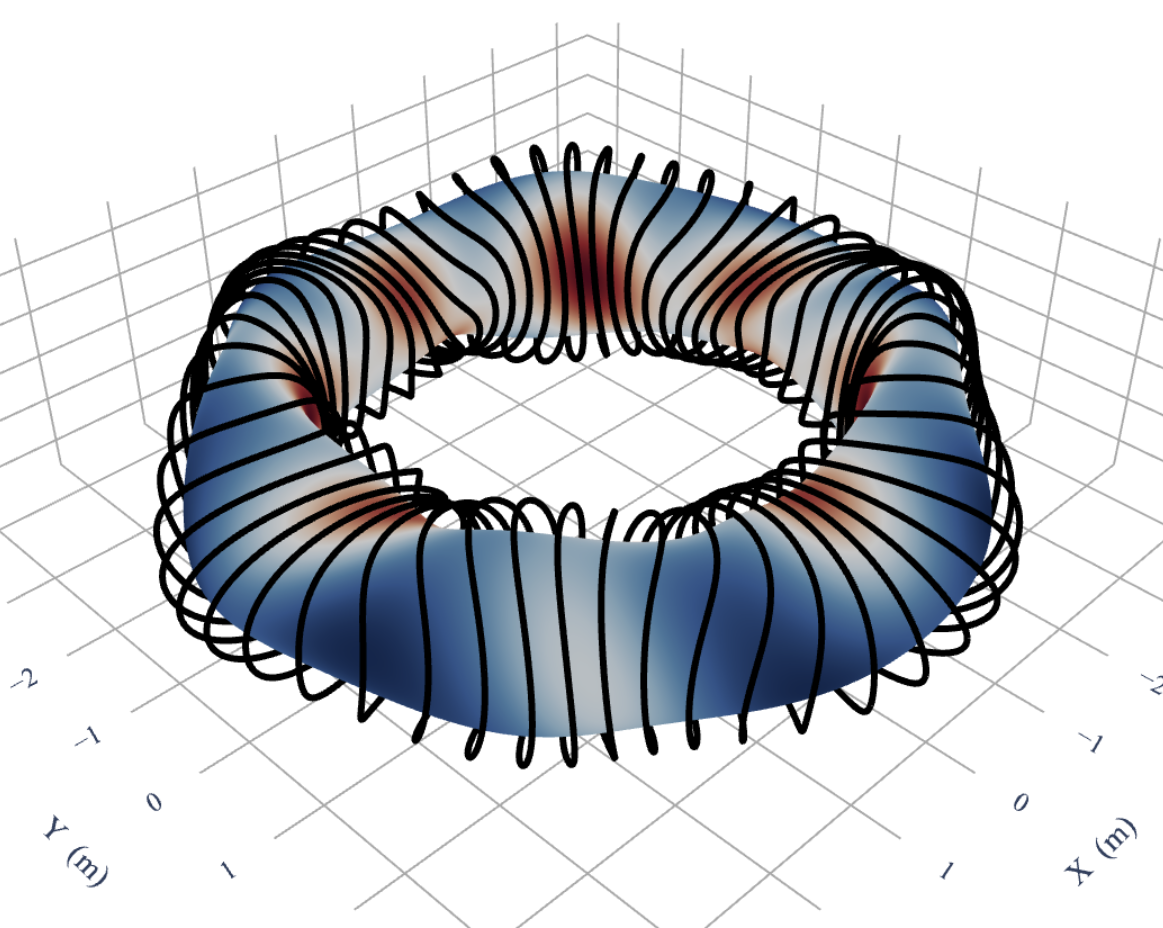 Example Python Code to create Modular Coilset
# load equilibrium, this case is a simple vacuum rotating ellipse
eqname = "rotating_ellipse_5_aspect_ratio.h5"
eq = load(eqname)
winding_surf= load(“rotating_ellipse_wind_surf.h5”)
# get the surface current which minimizes Bn with REGCOIL alg
(surface_current_field, _, _, _, _,) = run_regcoil(
    eqname=eq, basis_M=16, basis_N=16,
# resolutions of plasma surface grid upon which Bn is minimized
    eval_grid_M=60,eval_grid_N=60,
	# resolutions of source grid for calculating Bn
    source_grid_M=100, source_grid_N=100,
    alpha=1e-16, # regularization parameter
    # ratio of I/G, 0 for modular, integer for helical coils
    helicity_ratio=0, winding_surf = winding_surf)

# discretize into modular coils using utility function
numCoils = 60 # we want 60 modular coils, (15 per field period)
coilset2 = find_modular_coils(surface_current_field,
                         eqname, desirednumcoils=numCoils)
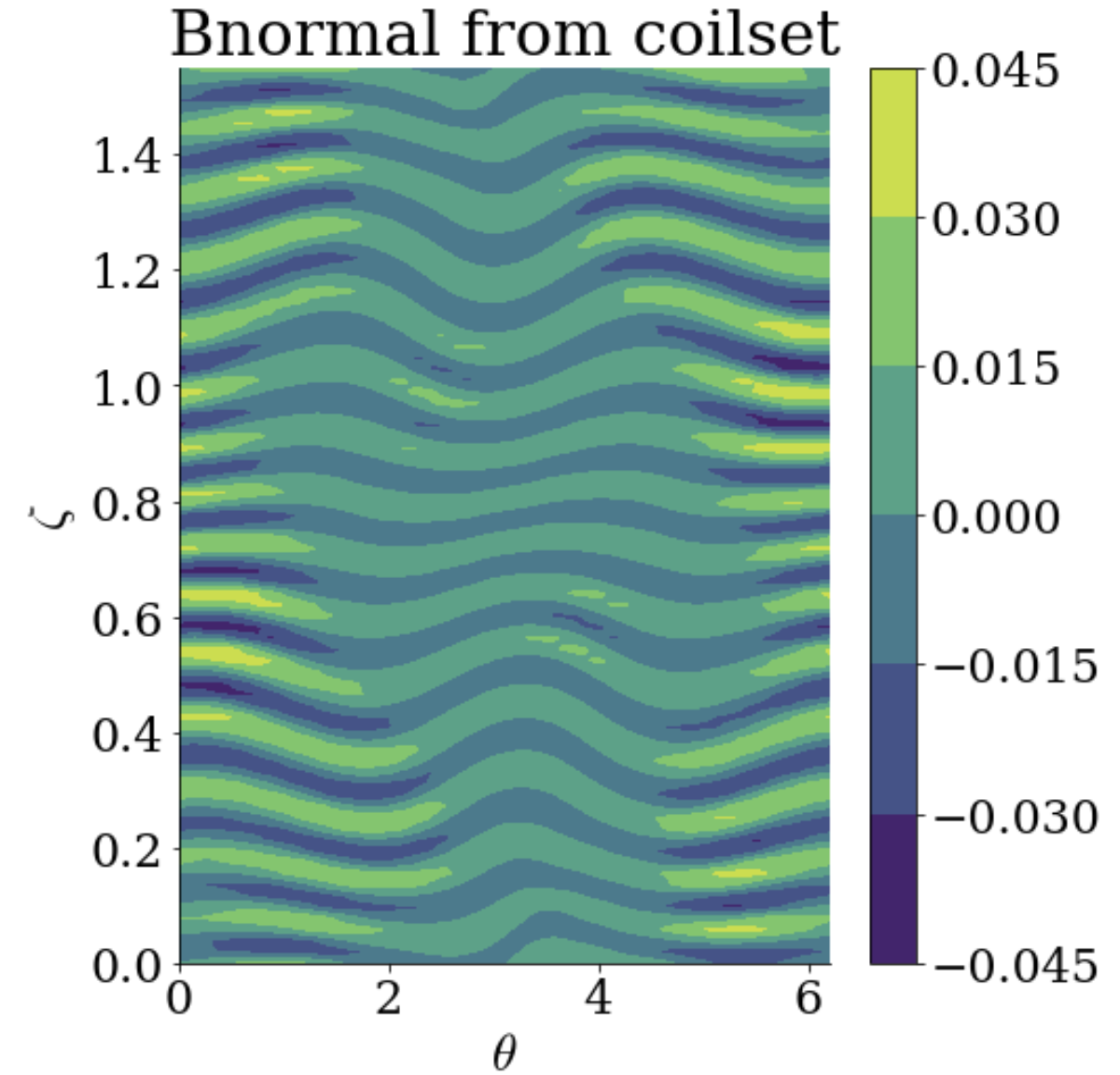 22
DESC Offers Unique Flexibility in Constraints that Open New Possibilities
NAE Constrained Equilibrium Solve
Can offer connection between rich NAE+QS theory and global solutions
Allow global solutions to be found matching NAE axes that otherwise could not be found traditionally
Verified against pyQSC and pyQIC for O(rho) constraints
Ongoing verification of 2nd order constraints
Can allow geometrically constraining on-axis Mercier stability, for example
Can be used with DESC constrained optimization
Available to use now in main DESC code
DESC Coil Optimization
REGCOIL algorithm implemented in Python
Modular and Helical Coil-cutting algorithms implemented
Written in JAX, so can be used with optimization, combined with other objectives
Single-stage optimization?
Will be available soon in main DESC code
Backup
O(𝝆0) (axis) Constraint in DESC - Example Solve
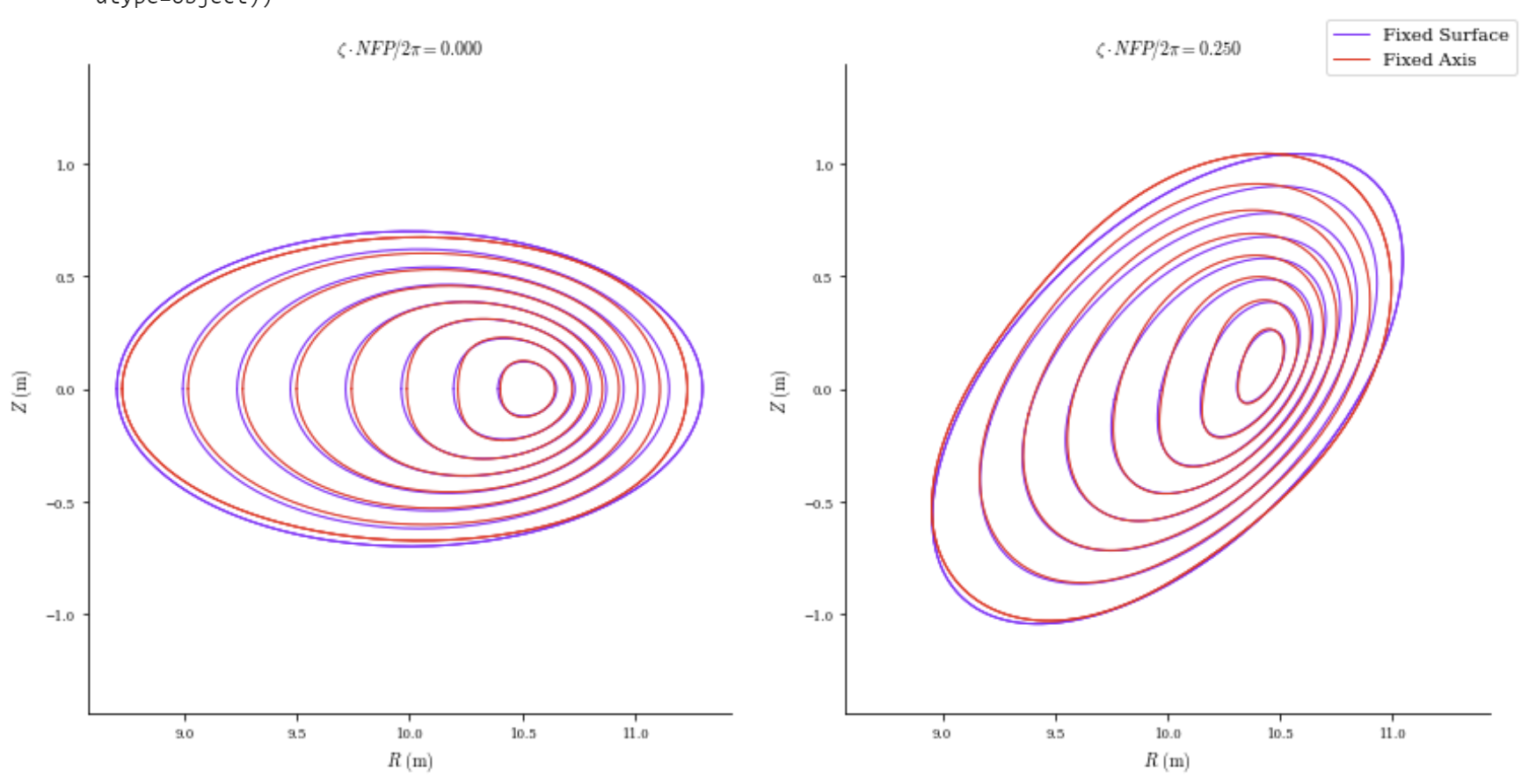 O(𝝆0) (axis) Constraint in DESC - Under-constrained Problem, Finds Closest Equilibrium
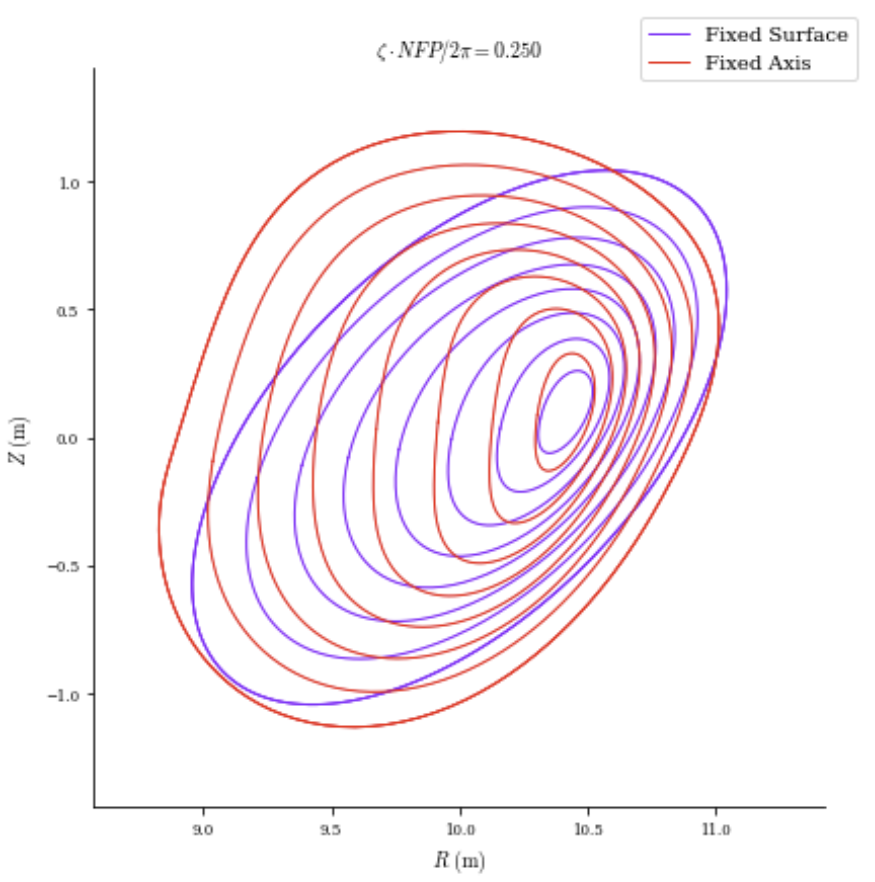 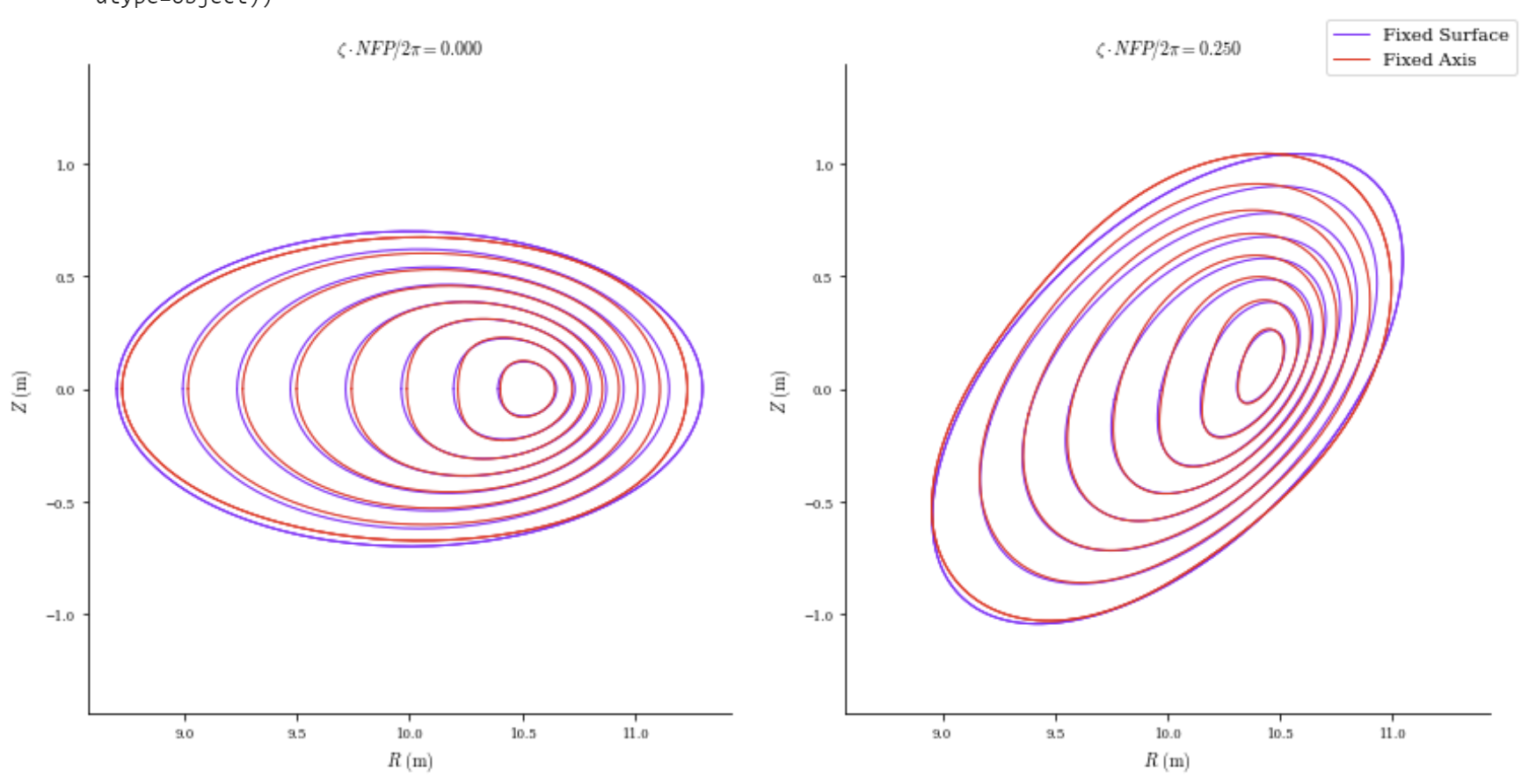 Different Initial Guess
[Speaker Notes: want to emphasize the non-uniqueness of the constraint here, this goes as well for the NAE constrain I will show next]
Physical Insights Yield Constraints on XS or near Axis
Poincare Section
Axis + Near-Axis Behavior
Near-Axis Expansion (NAE) yields what asymptotic behavior of equilibrium should be near the axis, and what the axis shape should be
Desire to avoid magnetic islands, and decoupling poloidal and toroidal resolution
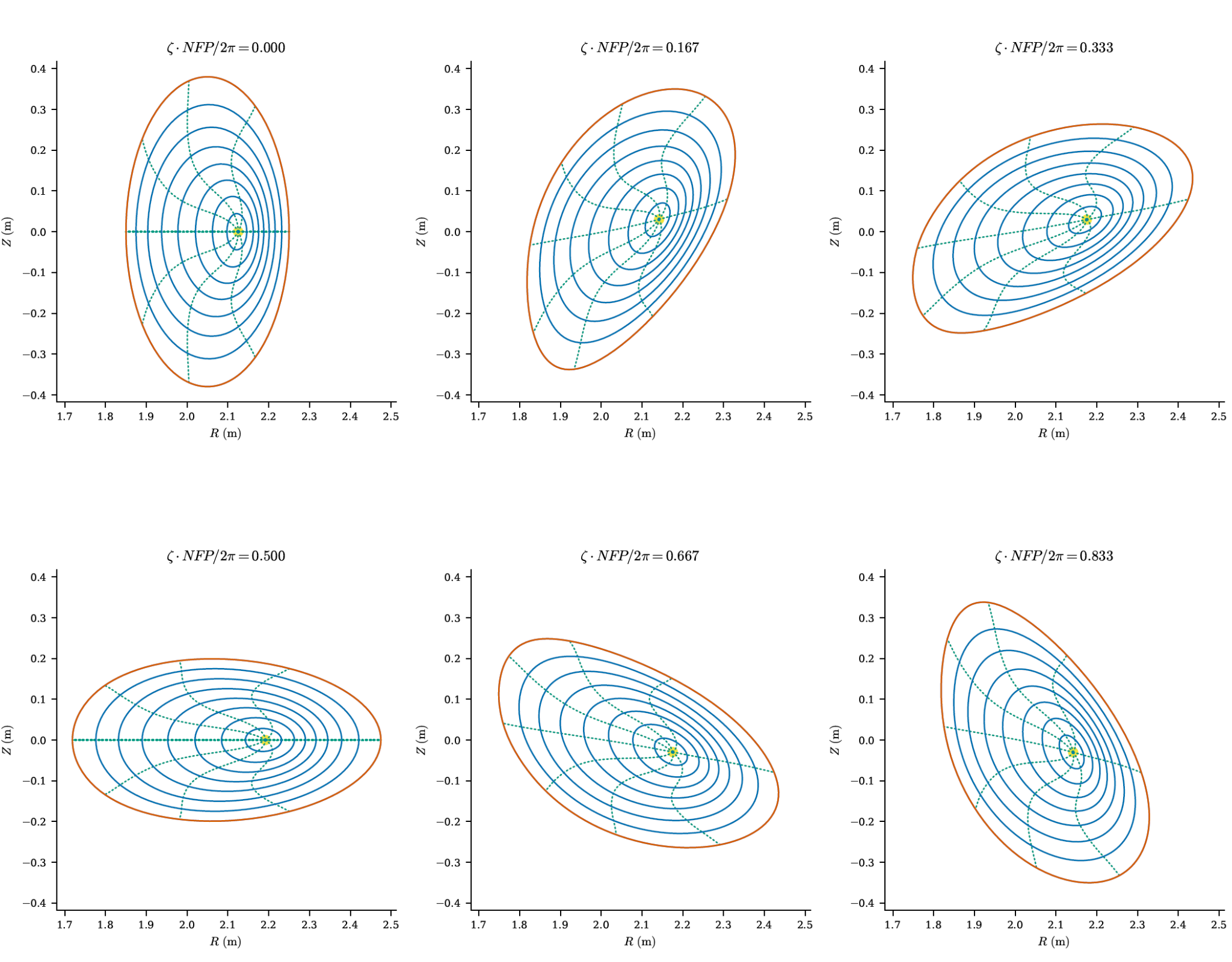 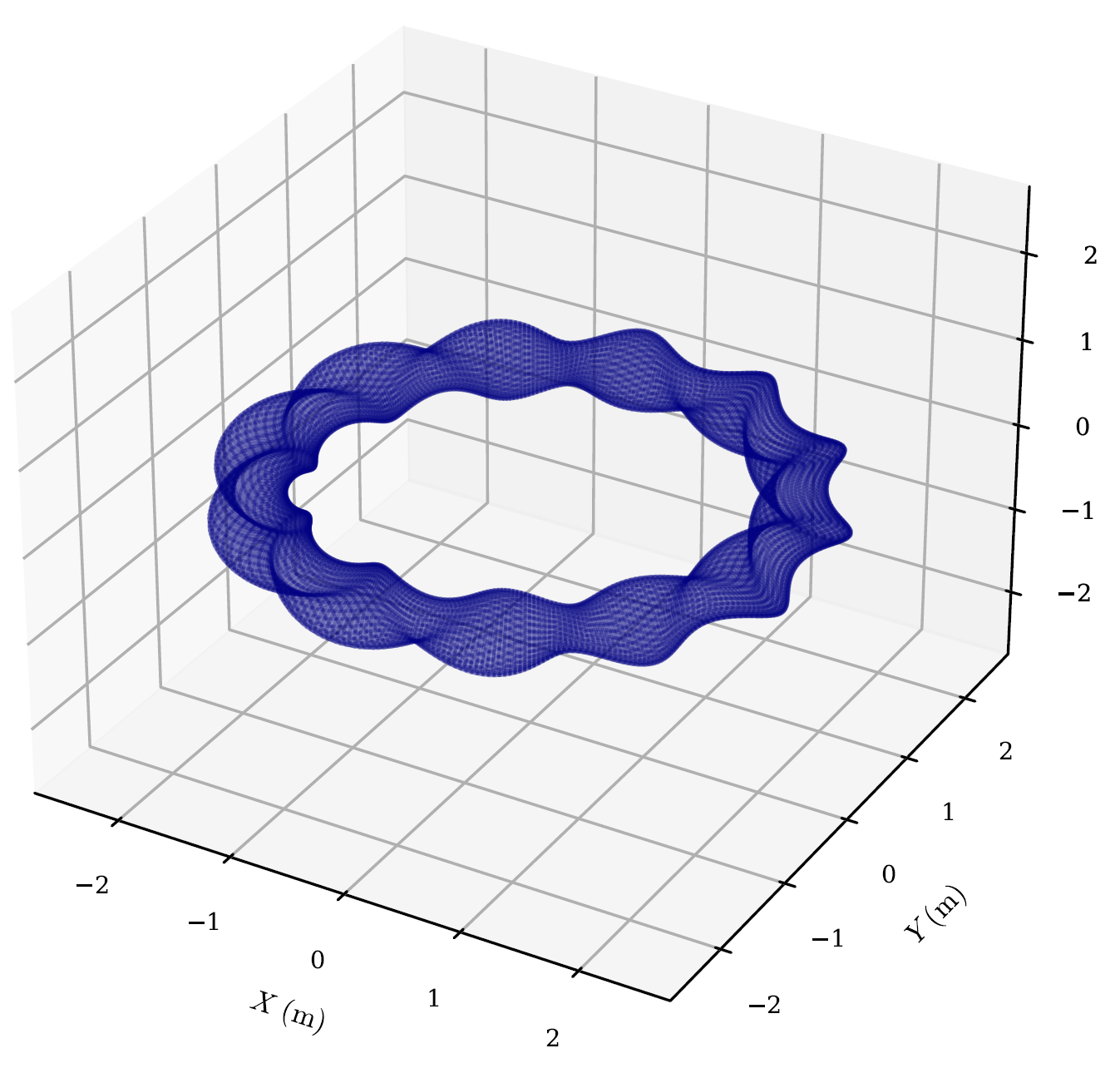 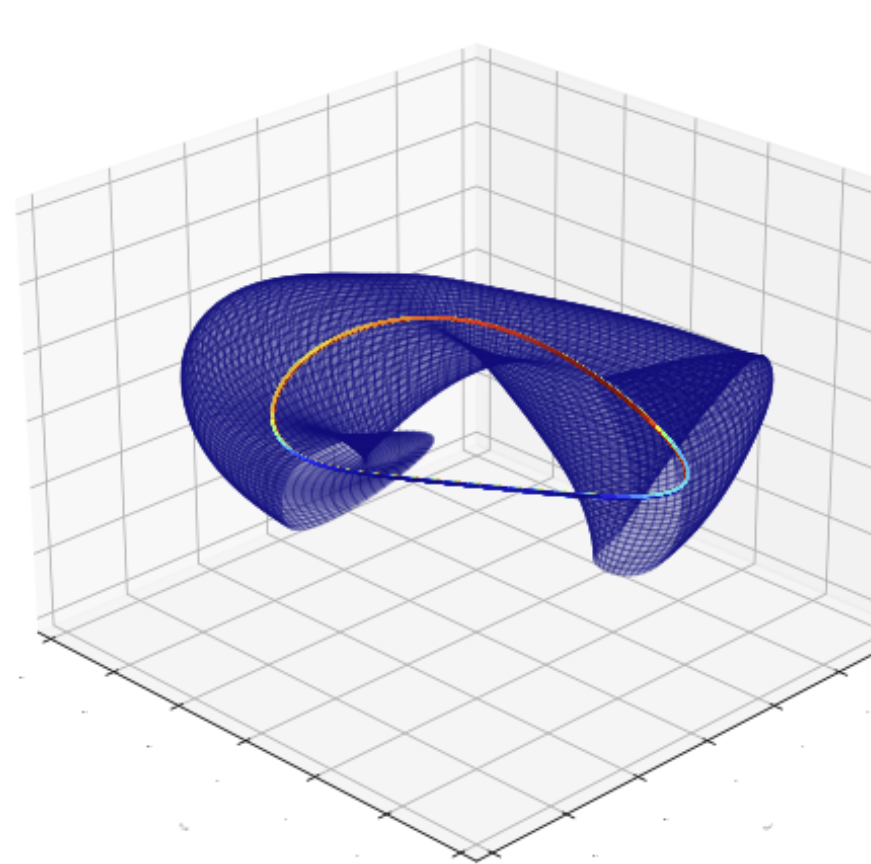 [Speaker Notes: We ideally want to fix our desirable qualities stemming from other theory like NAE, which tells us information about an axis and the equilibrium shape asymptotically near the axis, which we know to be in equiibrium, or we can optimize for QS or QI.

Or we want our surfaces to be island-free,]
Closer look at flux surfaces near axis for Precise QA
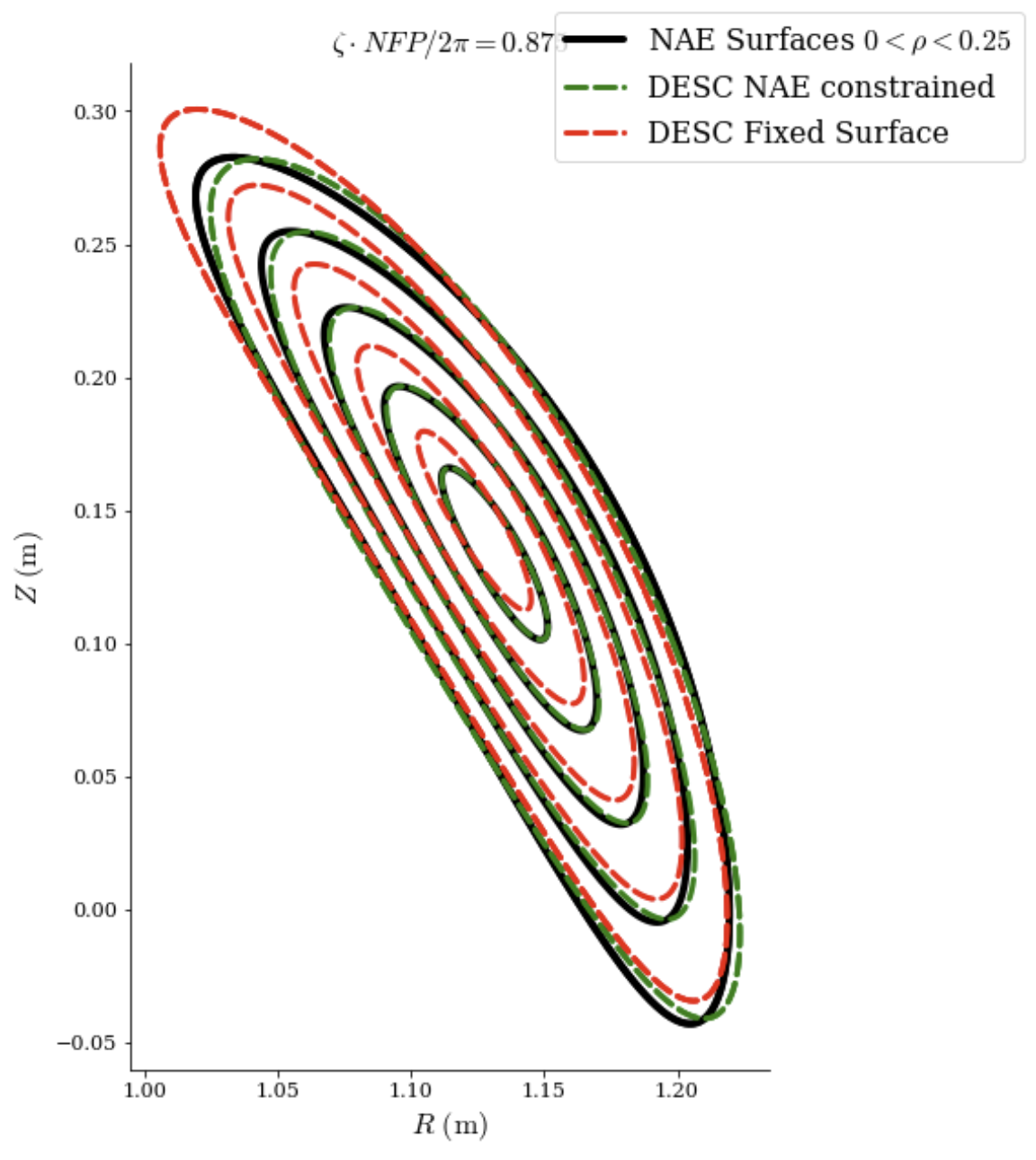 Closer look at flux surfaces near axis for difficult NAE 
(from E. Rodriguez)
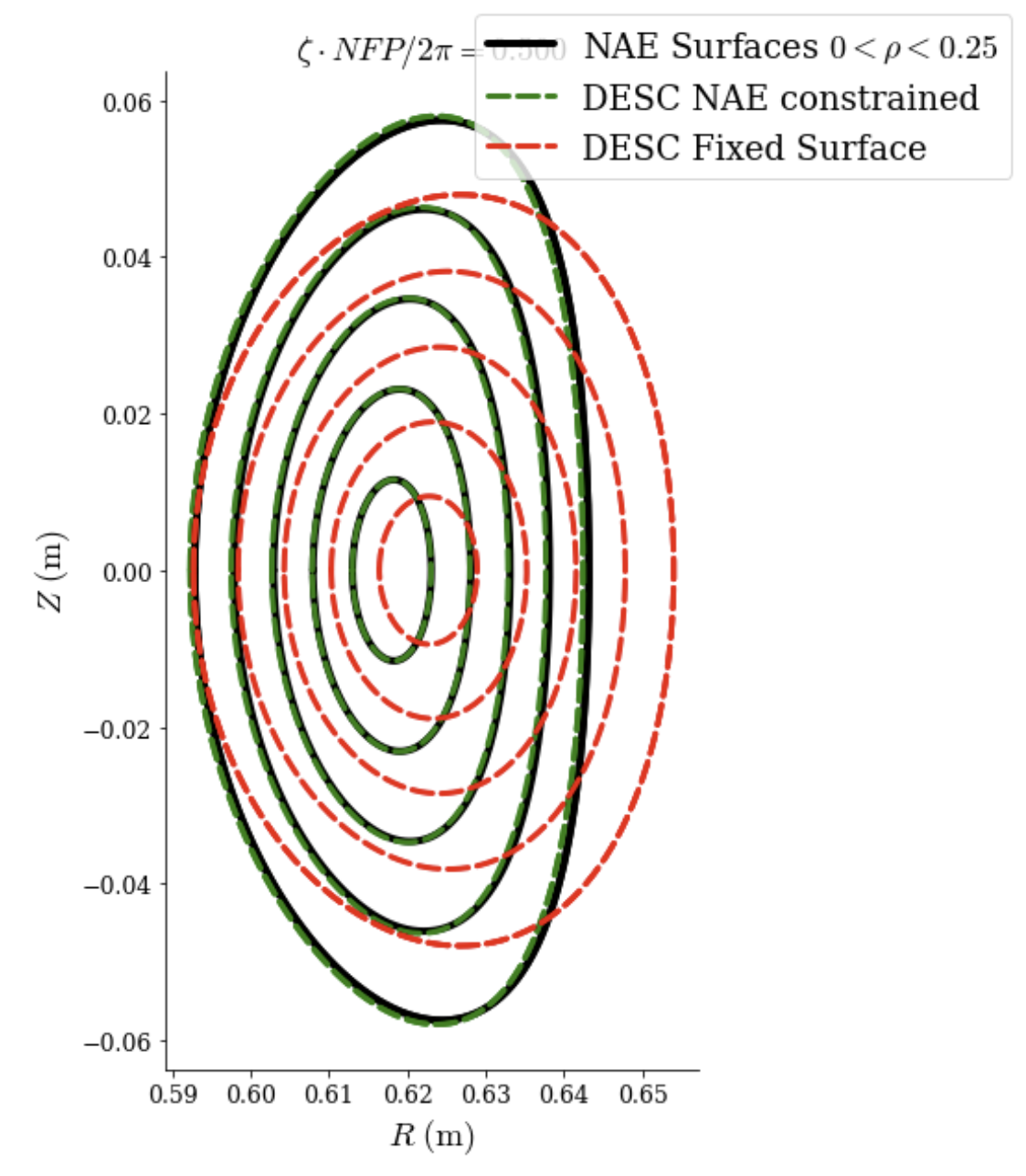 rc = [1, 0.426, 0.044, -6.3646383583351e-11, 2.851584586653665e-05, 3.892992983405039e-08]

zs = [0.0, 0.4110168175146285, 0.04335427796015756, 6.530936323433338e-05, 1.3623898672936873e-05, 1.1620514629503932e-05]

etabar=1.64209358
B2c = 0.11293987662545873
B0=1
nfp = 4

qsc = Qsc(rc=rc, zs=zs, B0=B0, nfp=nfp, I2=0, B2c = B2c, etabar=etabar, order = "r1", nphi = 201)

desc_eq= Equilibrium.from_near_axis(qsc,r= r,L=9,M=9,N=N,ntheta=ntheta)
Closer look at LCFS for difficult NAE 
(from E. Rodriguez)
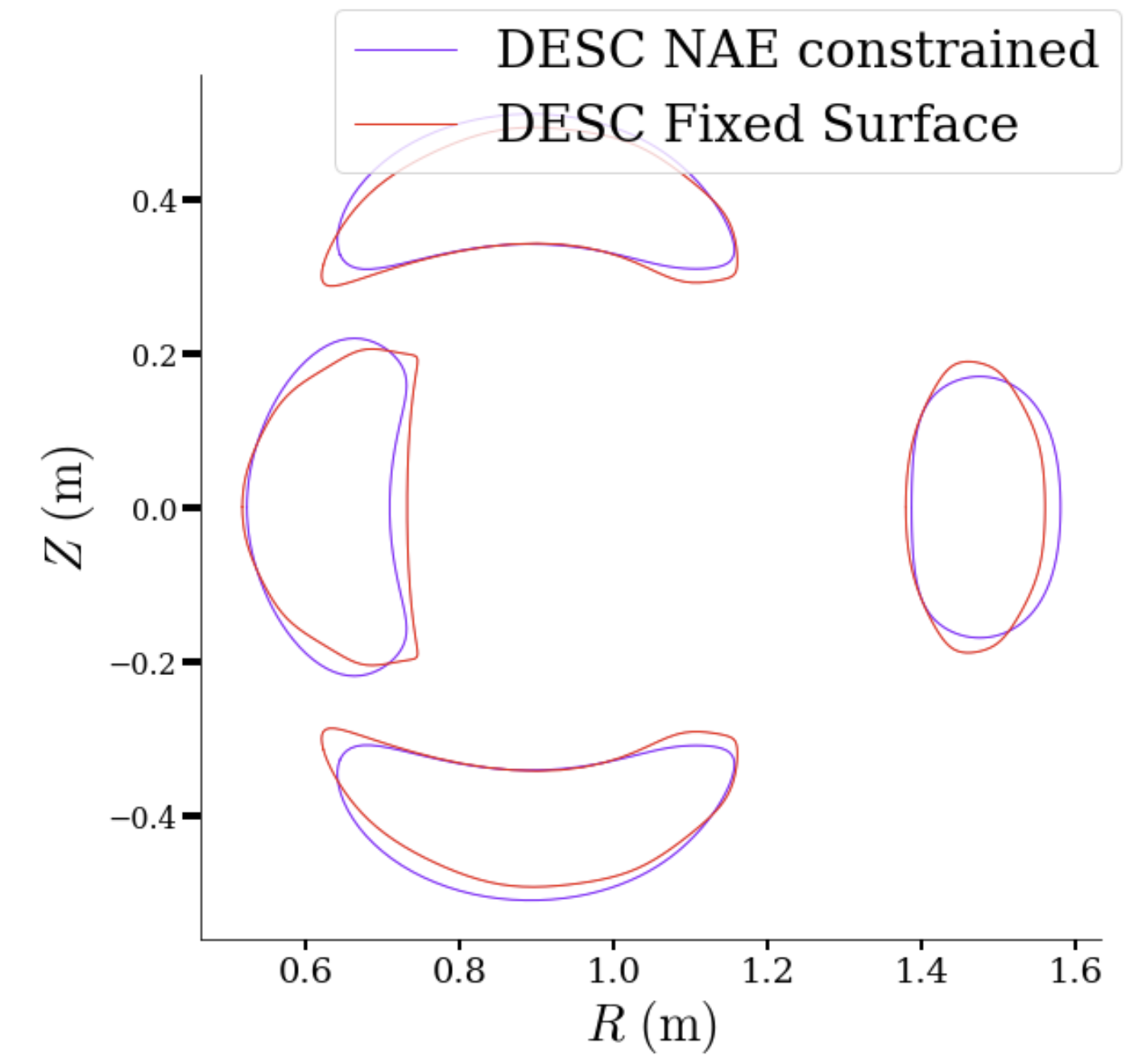 rc = [1, 0.426, 0.044, -6.3646383583351e-11, 2.851584586653665e-05, 3.892992983405039e-08]

zs = [0.0, 0.4110168175146285, 0.04335427796015756, 6.530936323433338e-05, 1.3623898672936873e-05, 1.1620514629503932e-05]

etabar=1.64209358
B2c = 0.11293987662545873
B0=1
nfp = 4

qsc = Qsc(rc=rc, zs=zs, B0=B0, nfp=nfp, I2=0, B2c = B2c, etabar=etabar, order = "r1", nphi = 201)

desc_eq= Equilibrium.from_near_axis(qsc,r= r,L=9,M=9,N=N,ntheta=ntheta)
O(𝝆0) (axis) Constraint in DESC - Under-constrained Problem
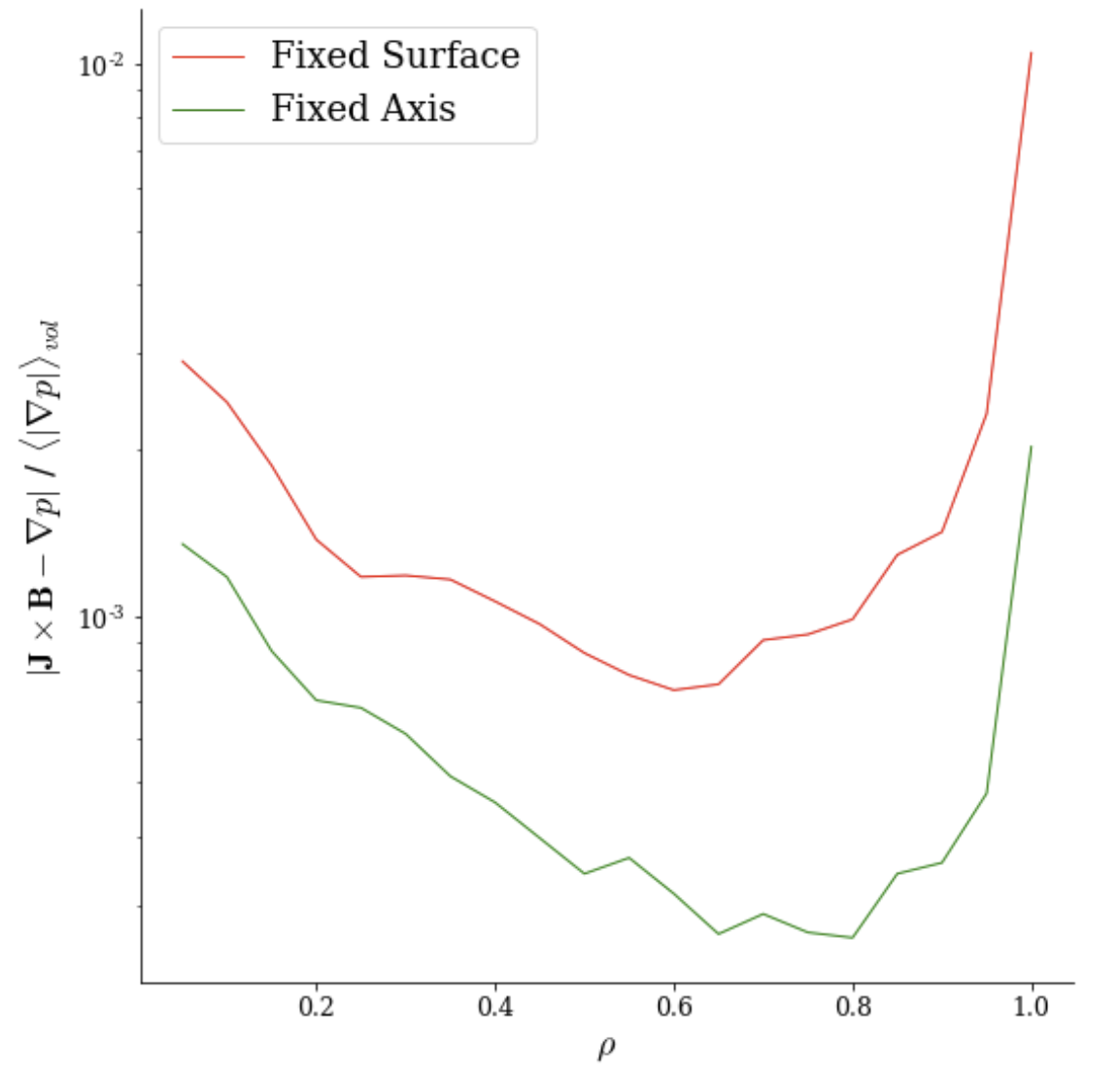 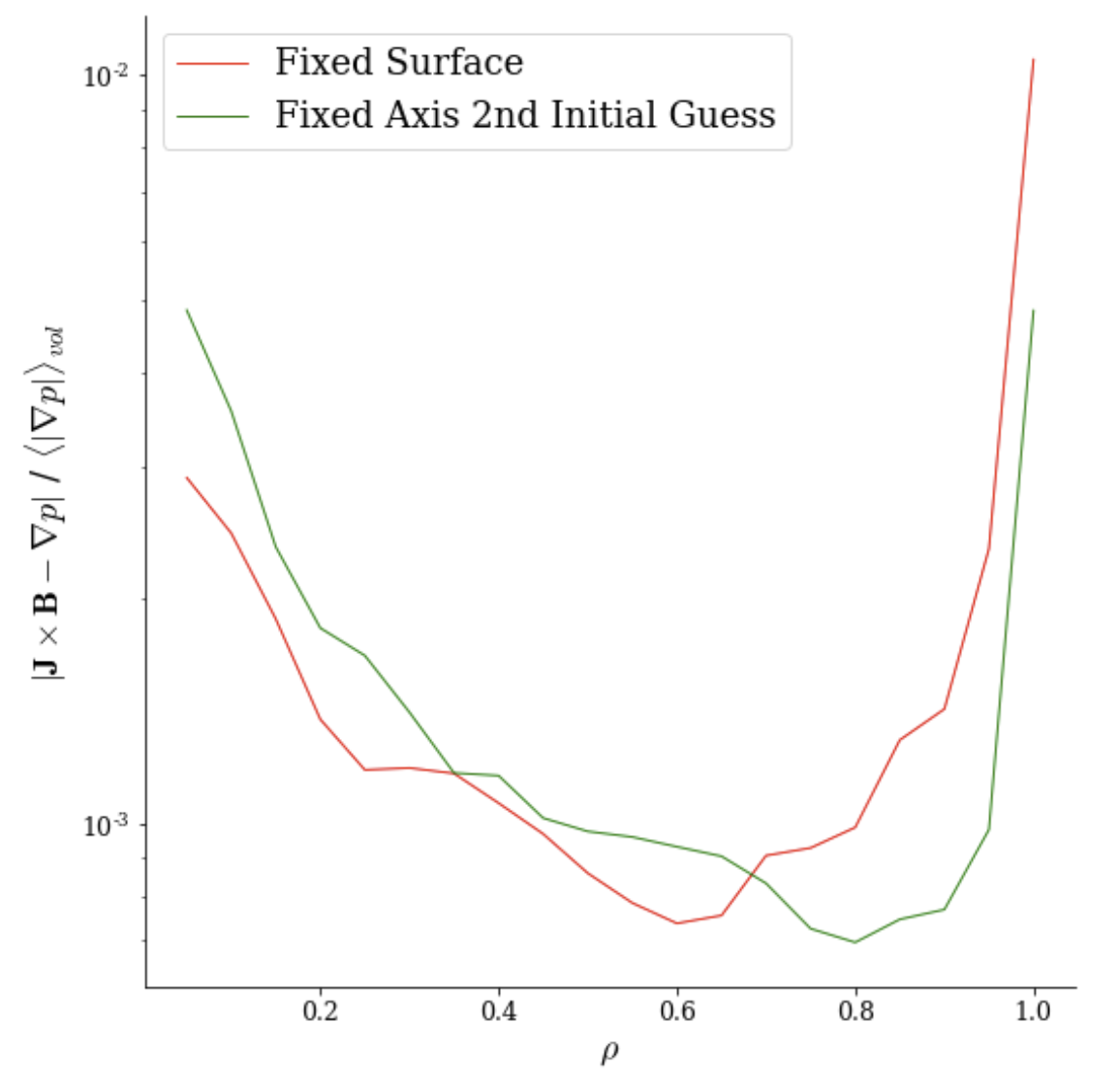 Different Initial Guess
Near-Axis Expansion
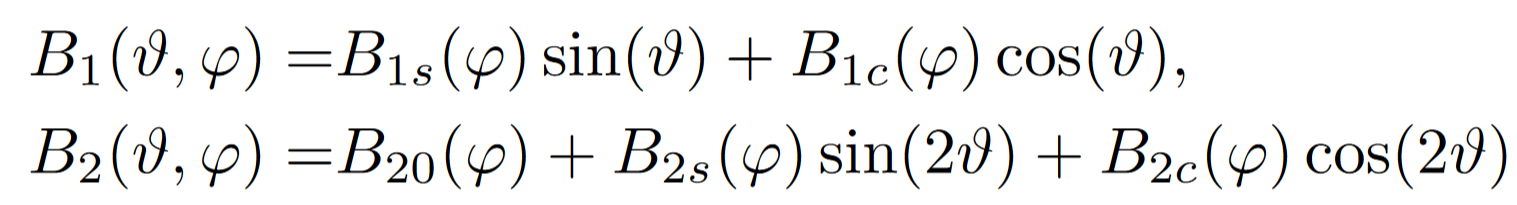 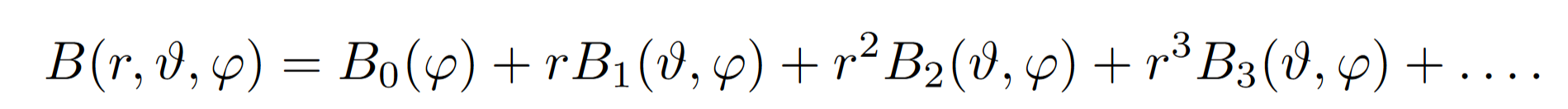 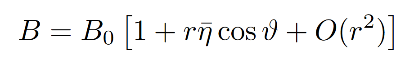 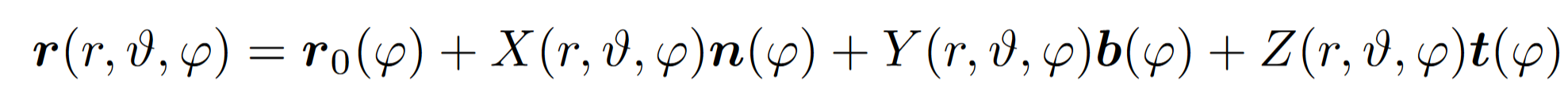 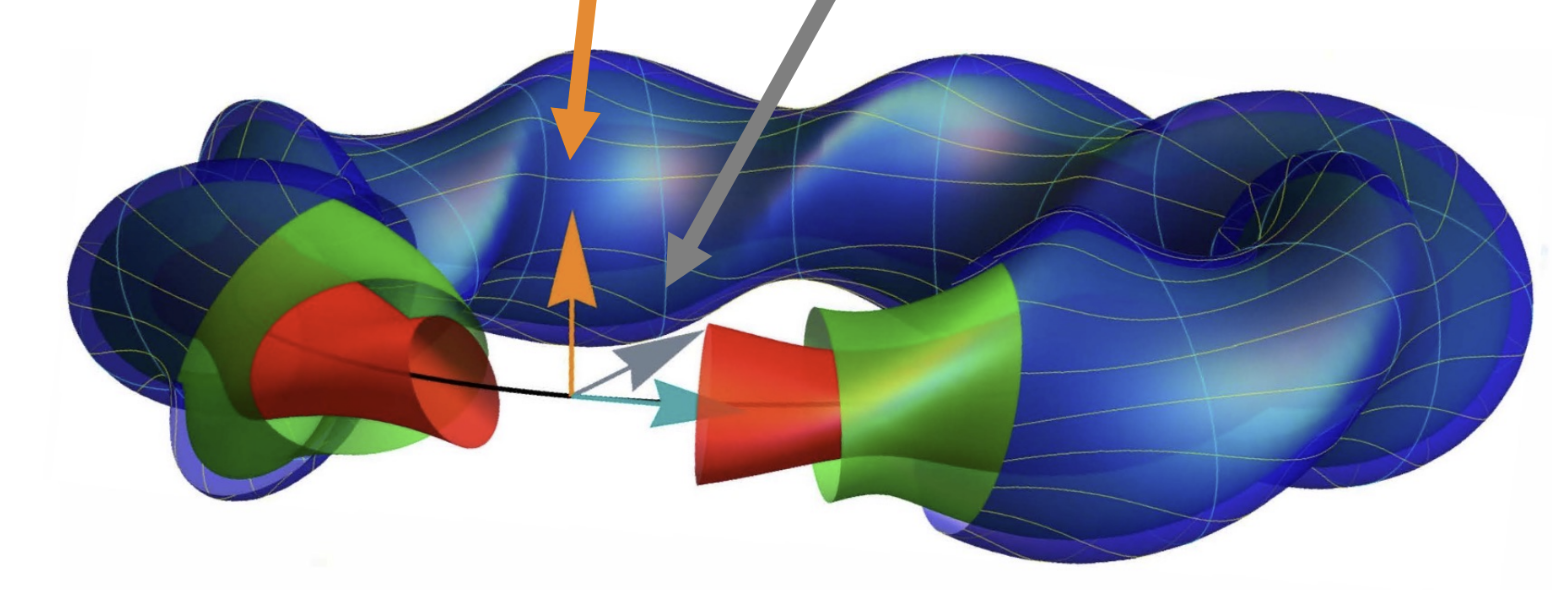 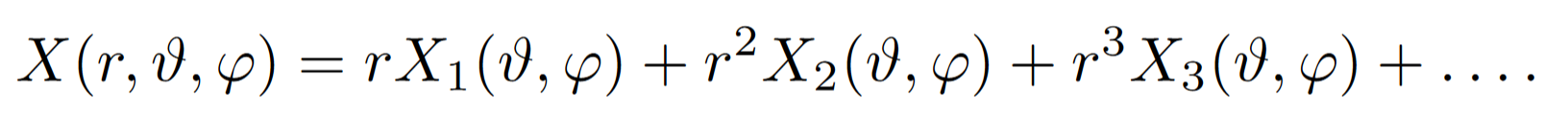 (Landreman 2022)
32
(Jorge 2022)
[Speaker Notes: Note that the QS is not guaranteed  thru O(rho^2) (Garren-boozer), instead it is guaranted thru O(rho) away from axis

To get QS solutions, how the qsc code does it is that it optimizes the inputs B_2c etc to find the minimal B_20, since B_20 should be 0 in a perfectly QS device]
DESC Allows Flexible Constraints when Defining Equilibrium Problem - Fixed 𝝆=1 Boundary
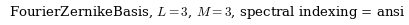 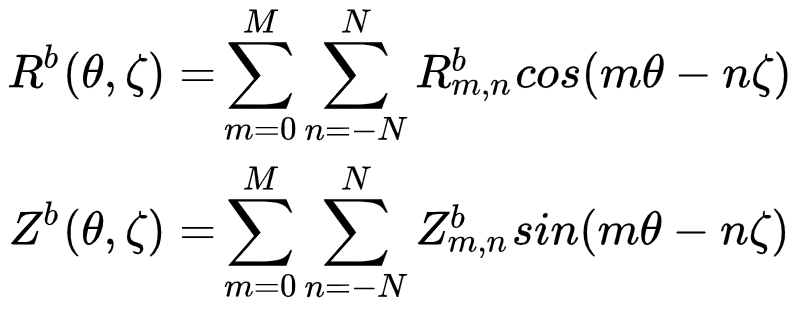 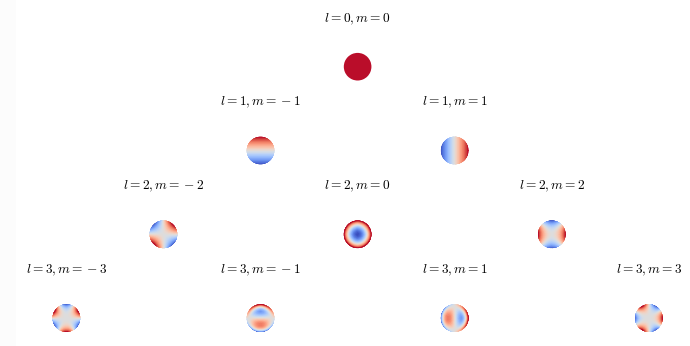 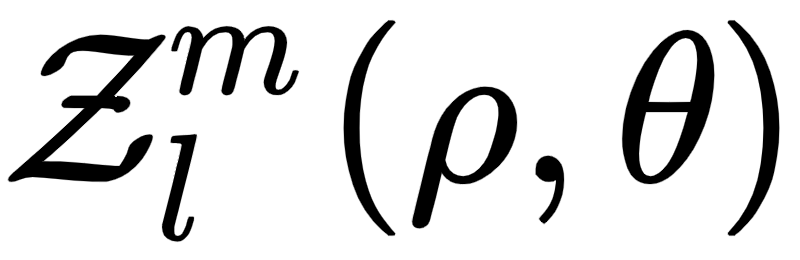 Zernike Polynomials
Fixed-Boundary 𝝆=1 Constraint
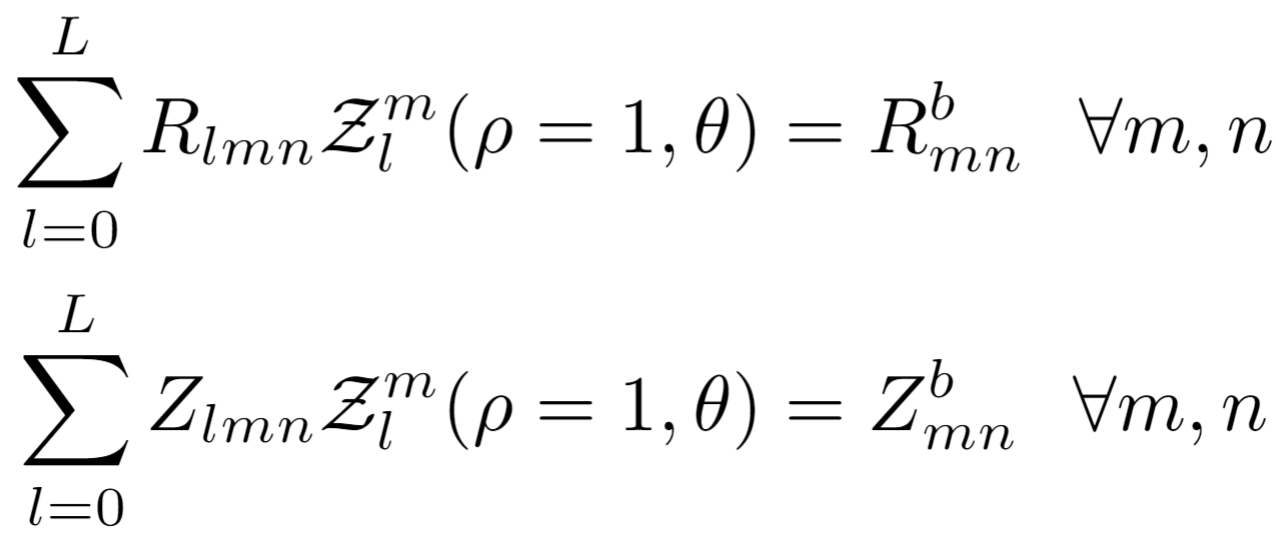 33
[Speaker Notes: (M+1)(2M+1)*2 ~ 4M^2]
DESC Algorithm
Initialization
Repeat until Desired Resolution
Main Algorithm
Increase Collocation Grid and/or Spectral Resolution
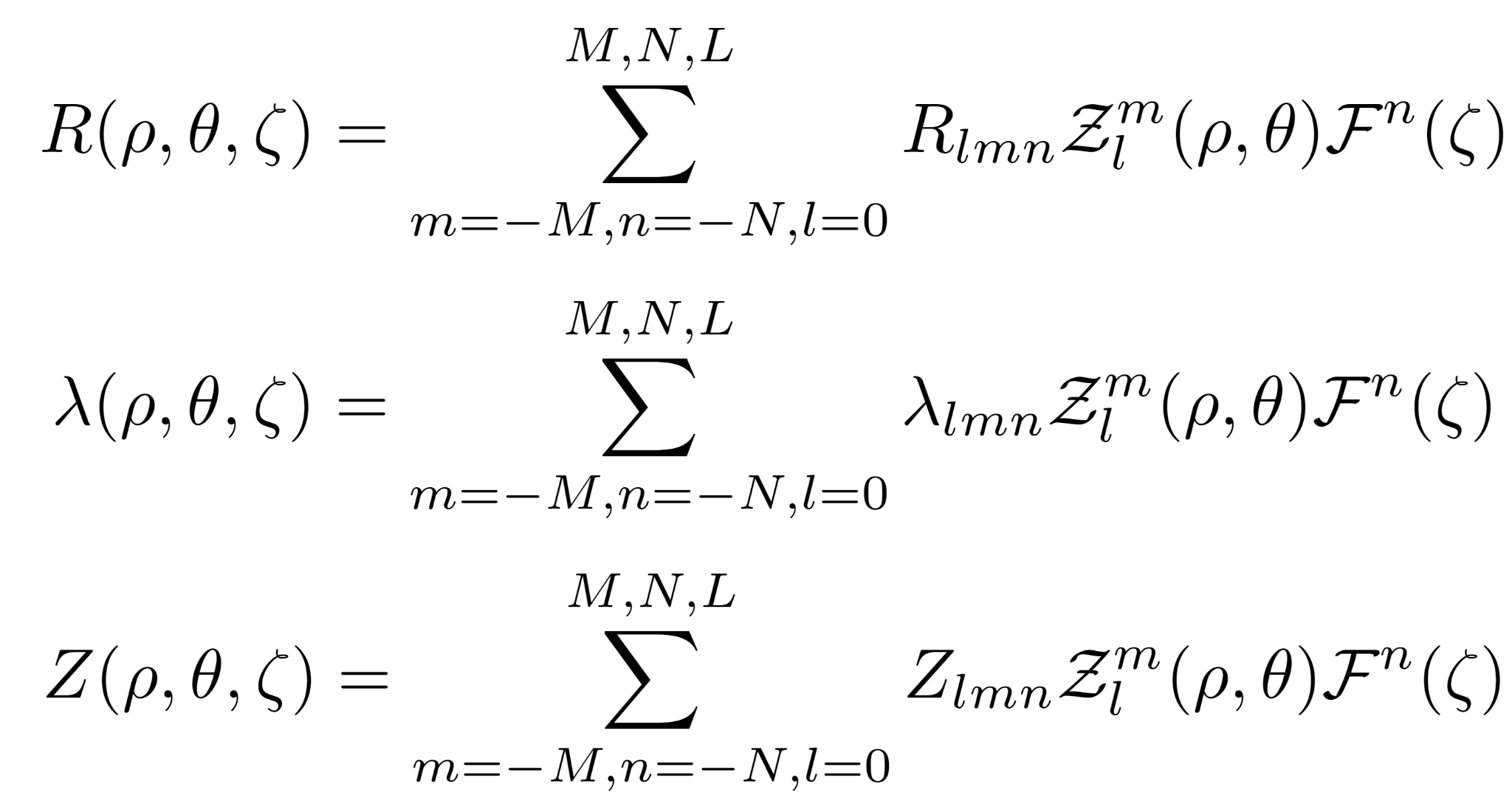 34
Repeat until converged
[Speaker Notes: Show a pic for the Initial guess and boundary
	like a simple circle, then you can show the fourier coeffs of the boundary
And profiles for iota and pressure
	how does one choose these?
	based off of desired boundary shape (this is fixed boundary), and desired iota, and the pressure can be chosen to match experimental-like profiles, and psi_a only scales the strength of the B field, not the geometry (I think)
And the timestepping is really a second order Richardson scheme
	should change that

Point out differences btwn VMEC and DESC]